BİRİM FAALİYET RAPORLARININ ÜST YÖNETİME SUNUMU
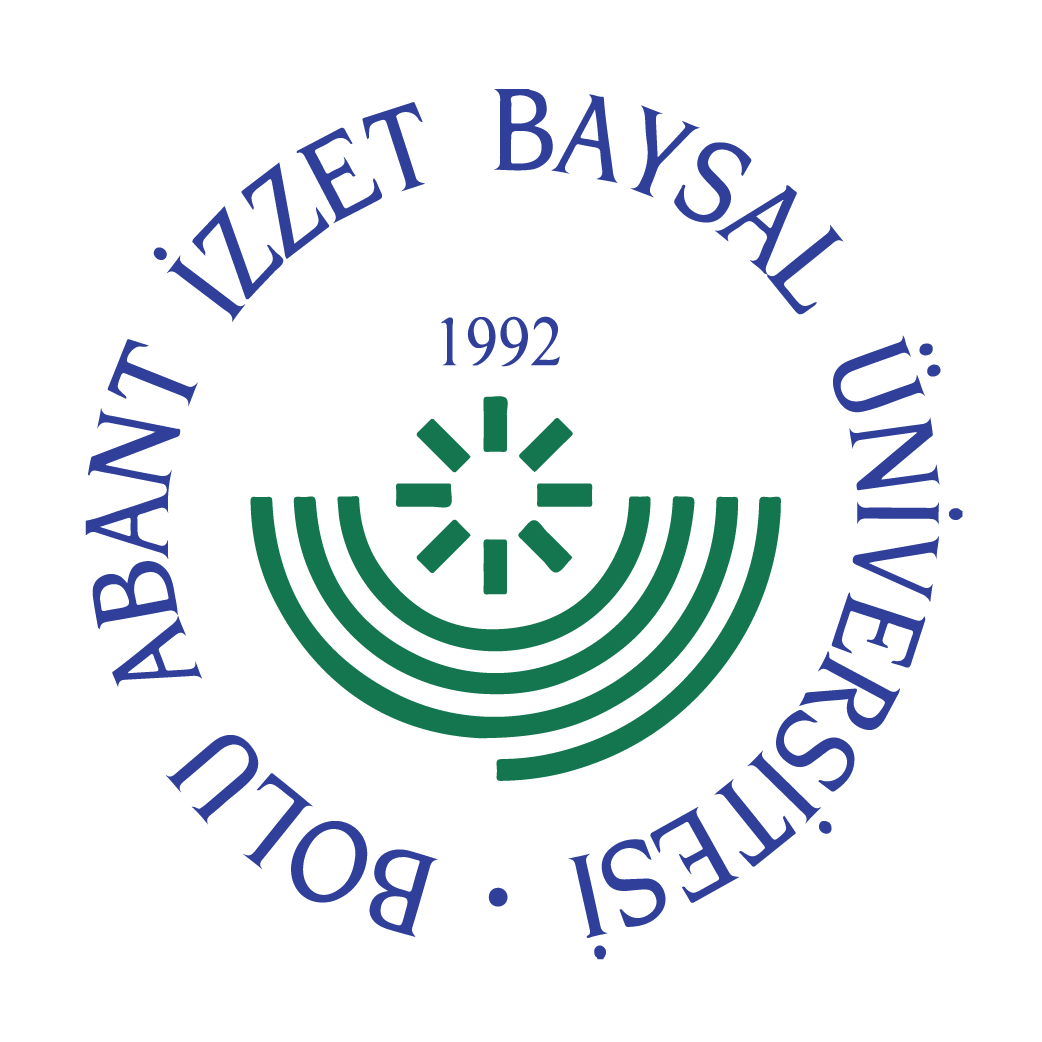 YAPI İŞLERİ VE TEKNİK DAİRE BAŞKANLIĞI
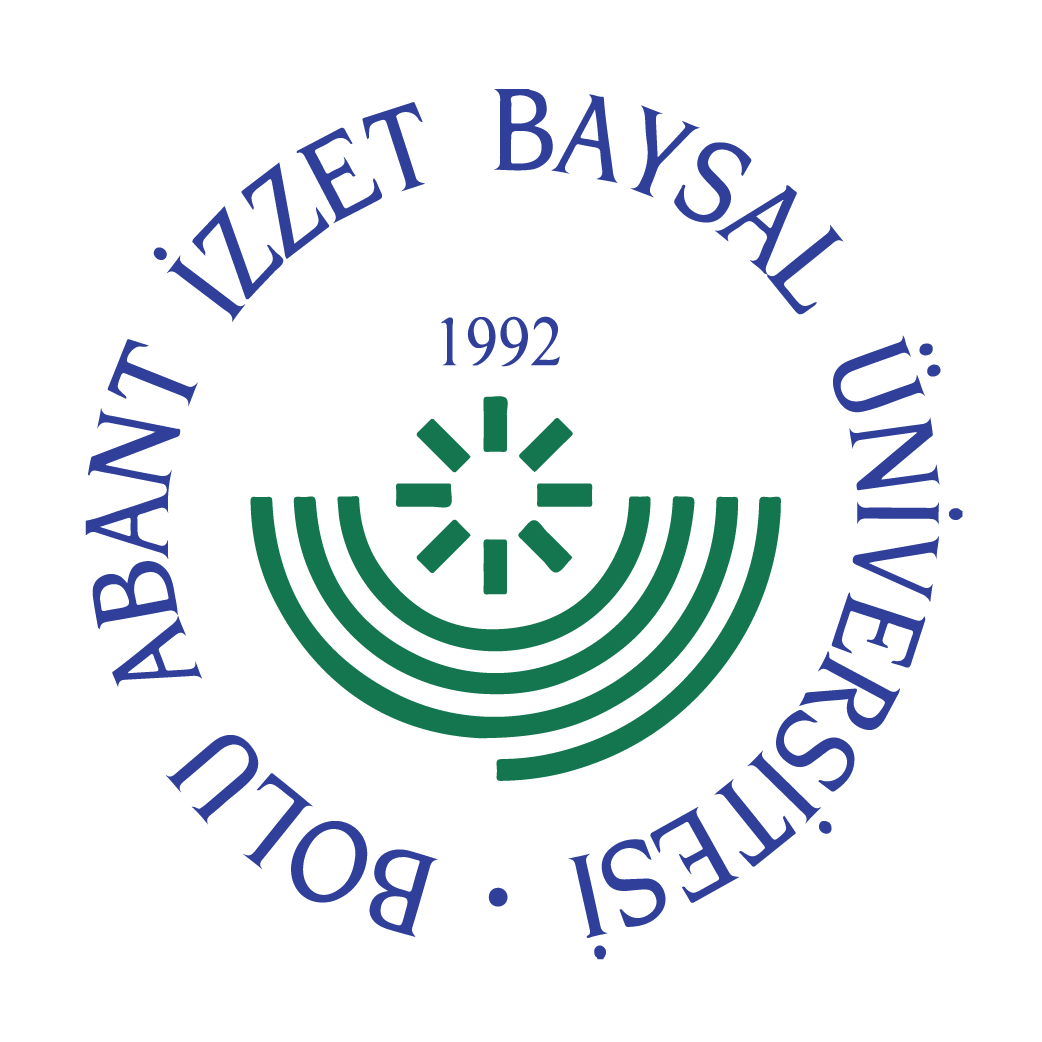 BAİBÜ YAPI İŞLERİ VE TEKNİK DAİRE BAŞKANLIĞI 2022 Yılı (01 Ocak-31 Aralık 2022) Faaliyet Rapor Sunumu
Öğr. Gör. Bülent BALOĞLU
     Yapı İşleri ve Teknik Daire Başkanı V.
14.03.2023
YÖNETİCİ ÖZETİ
18.08.2021 tarihinde Derslik ve Merkezi Birimler Projesi kapsamında ihale edilerek 29.29.2021 tarihinde 40.700.000,00 TL sözleşme bedeli ile yapılan sözleşme; Mayıs 2022 sonu itibariyle 2.883.836,60 TL harcama yapılarak 13.05.2022 tarih ve 31834 sayılı Resmi Gazetede yayımlanan “4735 Sayılı Kamu İhale Sözleşmeleri Kanununa Eklenen Geçici 6. Maddesi gereğince 18.05.2022 tarihinde tasfiye edilmiştir. 2022 Yılı Ödeneği olan 18.000.000,00 TL’nin 15.115.000,00 TL’si aktarım yapılmıştır.
 	Eğitim sektörü Muhtelif İşler Projesi kapsamında “BAİBÜ Çatı Bakım Onarım” İhalesi; “BAİBÜ Isıtma Sistemleri Revizyon” ihalleri yapılmıştır. 	 
	Sağlık Sektörü Muhtelif İşler Projesi ile Eğitim Sektörü Muhtelif İşler Projesini kapsayan “Diş Hekimliği Fakültesi Onarım” ihalesi yapılmıştır.
	Sağlık ve Eğitim Sektörü Muhtelif İşler Projeleri ile Kampüs Altyapısı Projesini kapsayan “BAİBÜ Isı Merkezi, Su Kuyuları, Diş Hekimliği Fak. Pompa, Boru ve Isıtma Sistemi Bakım Onarımı” ihalesi yapılmıştır.
	2022 yılı Yatırım Projelerinden Çeşitli Ünitelerin Etüt Projesi ve Açık Spor Tesisleri Projesinin ödenekleri Eğitim Sektörü Muhtelif İşler Projesine aktarımı yapılmıştır. 
Ayrıca; Üniversitemiz Hukuk Fakültesinin İnşaatının tamamlanarak eğitim öğretime başlaması için yapılması gereken altyapı imalatlarının tamamlanabilmesi için Strateji Bütçe Başkanlığınca 750.000,00 TL Yatırımı Hızlandırma Ödeneği Kampüs Altyapısı Projesine aktarılmıştır. 
Yapı İşleri ve Teknik Daire Başkanlığımız, personelimizin özverili ve gayretli çalışmaları sonucunda 2022 yılı programında olan işleri başarıyla tamamlamıştır.
GENEL BİLGİLER
Bolu Abant İzzet Baysal Üniversitesi üst politikası olarak belirlenen 2019-2023 Stratejik Planında yer alan Misyon ve Vizyon çerçevesinde Yapı İşleri ve Teknik Daire Başkanlığı faaliyetlerini devam ettirmektedir. Üniversitemizin Misyon ve Vizyonu aşağıda belirtilmiştir. 
A. Misyon ve Vizyon
Misyon
Bolu Abant İzzet Baysal Üniversitesi; evrensel standartlarda eğitim öğretim yaparak insanlığın gelişimine hizmet edecek nitelikli nesiller yetiştirmeyi, ülke gelişimine katkıda bulunacak bilgi ve teknoloji üretmeyi ve ülkenin ihtiyaç duyduğu toplumsal hizmetleri en iyi şekilde yapmayı kendine görev bilir.
Vizyon
  Faaliyette bulunduğu alanlarda evrensel ölçütlerde en iyi eğitimi veren, yerel ve ulusal ihtiyaçları dikkate alarak katma değer yaratan, girişimcilik ve yenilikçiliği ilke edinerek bilgi ve teknoloji üreten, araştırma geliştirme alanında uluslararası seviyeye ulaşmış saygın bir üniversite olmak.
I-GENEL BİLGİLERB. Yetki, Görev ve SorumluluklarI. Yetki Ve Görev
Yapı İşleri ve Teknik Daire Başkanlığının kuruluşu 2547 sayılı Kanunun 51. Maddesine göre kurulan idari teşkilatların kuruluş ve görevlerine ilişkin esasları düzenleyen 124 sayılı Yükseköğretim Üst Kuruluşları ile Yükseköğretim Kurumlarının İdari Teşkilatı Hakkında Kanun Hükmünde Kararnamenin 28 Maddesinde belirtilmiştir.
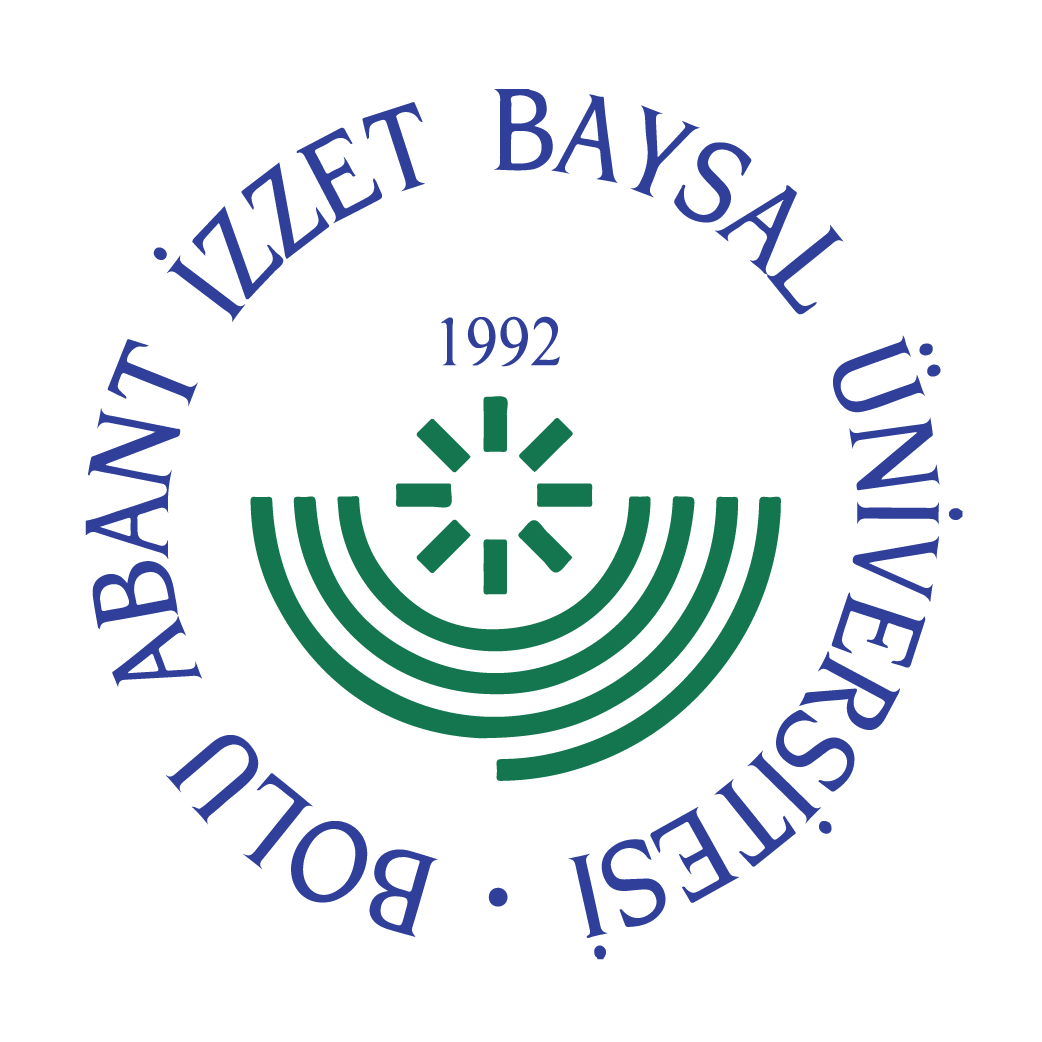 I-GENEL BİLGİLERB. Yetki, Görev ve Sorumluluklar 
Yapı İşleri ve Teknik Dairesi Başkanlığımız, mevcut yasa ve yönetmelikler çerçevesinde bilimsel ve teknolojik bir yapılanma hizmeti sunmaya çalışmaktadır. Bu bağlamda;
Başkanlığımızın yıllık yatırım programını hazırlamak, 
 Üniversitemizin bu konudaki önceliklerini ve ihtiyaçlarını tespit ederek üst makamlara bildirmek,
Başkanlığımızın yatırım programına yönelik yatırım bütçesini hazırlamak,
İhtiyaçlara göre projeler arasında ödenek aktarımının yapılmasını sağlamak, 
Mali yıl içerisinde yatırımların ve ihalelerin kesin hesaplarını yürütmek,
Yatırım programında yer alan ihalesi yapılacak işlerle diğer yerel işlerin projelerini hazırlamak ve hazırlatmak,
İhale ve Kabul komisyonlarını oluşturmak,
İhalesi yapılan işlerin kontrol ve denetimini yapmak, hakedişleri düzenlemek, bitenleri teslim almak, kabul işlemleri tamamlanmanmış olan bina ve tesisleri ilgili birim hizmetine sokmak,
I-GENEL BİLGİLERB. Yetki, Görev ve Sorumluluklar 
Üniversitemizin ihtiyacı olan makine ve teçhizat alımları ile ilgili teknik şartnameleri düzenlemek,
Üniversitemiz kampüsüne ait arazilerin kamulaştırma çalışmalarını yürütmek,
Kampüs peyzaj planlamalarını hazırlayıp zemine uygulamak,
Yerleşkelerimizin üzerinde bulunduğu arazilerinin harita üzerinde sanallaştırmasını sağlamak, 
Gerekli her türlü, yapı, tesis, onarım, bakım, imalat, etüt, proje, keşif, ihale ve denetleme işlerini; Kamu İhale Kanunu, ilgili yönetmelik ve mevzuat hükümleri doğrultusunda yapmak ve yaptırmak,
 Bina ve tesislerin projelerini yapmak, ihale işlem dosyalarını hazırlamak, ihaleleri yürütmek ve sonuçlandırmak, Bakım ve onarımla ilgili ihaleleri yürütmek, bakım ve onarım işlerini yapmak,
Gelişim planı doğrultusunda yapılması planlanan bina ve tesisleri projelendirmek, fizibilite raporlarını hazırlamak, yapım ihalelerini gerçekleştirmek,
Üniversite bina ve tesislerinin projelerini yapmak, ihale dosyalarını hazırlamak, yapı ve onarımla ilgili ihaleleri yürütmek, inşaatları kontrol etmek ve teslim almak, bakım ve onarım işlerini yapmak, 
Kalorifer, kazan dairesi, soğuk oda, jenaratör, havalandırma sistemleri ile çevre    düzenleme ve asansör bakım ve onarımı ile benzer işleri yürütmek.
II. Sorumluluk
Harcama Yetkilileri, harcama talimatlarının bütçe yetki ve esaslarına, kanun, tüzük ve yönetmelikler ile diğer mevzuatlara uygun olmasından, ödeneklerin etkili, ekonomik ve verimli kullanılmasından ve 5018 sayılı Kamu Mali Yönetimi ve Kontrol Kanununu çerçevesinde yapmakla mükellef oldukları hususlarından sorumludurlar.
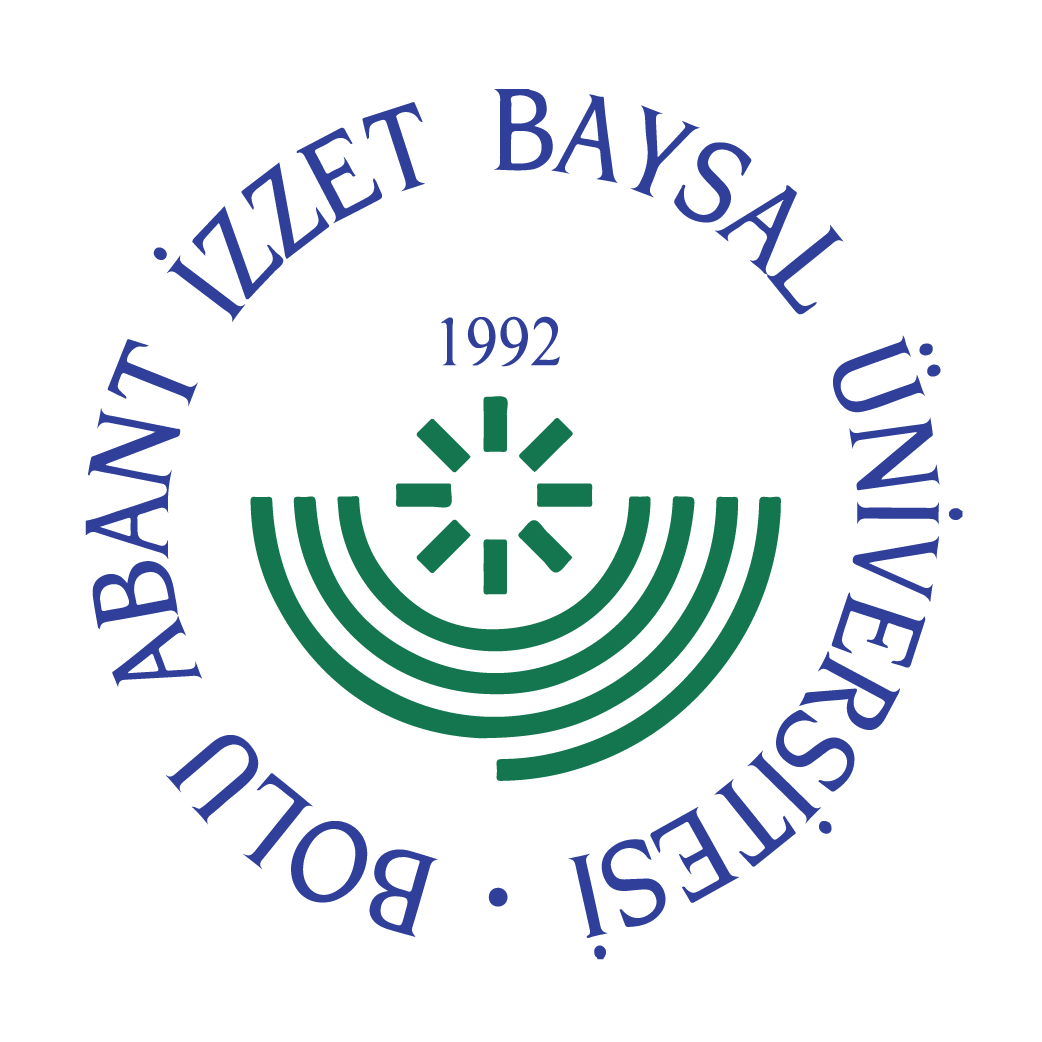 C. İdareye İlişkin Bilgiler1- FIZIKSEL YAPI
BOLU ABANT İZZET BAYSAL ÜNİVERSİTESİ FİZİKİ DURUMU
2- TEŞKİLAT ŞEMASI
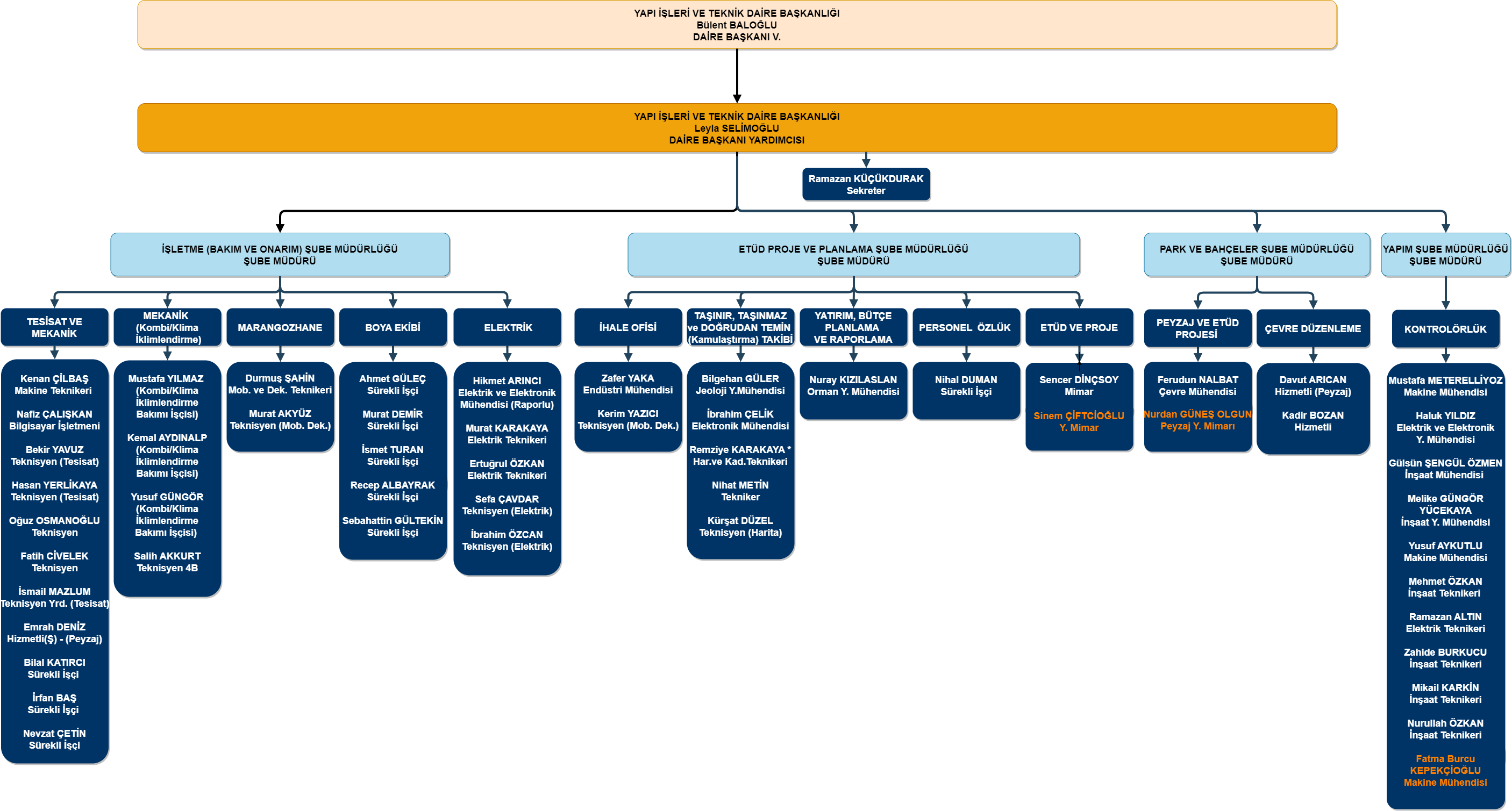 3- BILGI VE TEKNOLOJIK KAYNAKLAR
Birimimizde bilgisayar teknolojileri ihtiyaçlar doğrultusunda kullanılmaktadır. Gerekli çizim ve sunum ihtiyaçları Allplan ve Cinema 4D programları kullanılarak karşılanmaktadır.  Daire başkanlığımız teknik personeli tarafından proje çizimlerinde kullanılan AutoCAD programının lisanslama çalışmaları yapıldı. 
Üniversitemiz resmi süreçlerini yürütmek üzere Üniversite Bilgi Yönetim Sistemi kullanılmaktadır. 
İhale hazırlığı, ihale süreci ve yapım sürecine ait yardımcı programlar da kullanılmaktadır. Hakediş süreçlerini yönetmek üzere “Hakediş Yazılımı” kullanılmaktadır. 
Bütçe ile ilgili tüm işlemler, planlama, bütçe teklifleri, ödenek kontrolü, ödenek kaydı gibi iş ve işlemlerin takibini sağlamak için KBS, E-Bütçe, MYS, Ka-Ya Sistemleri aktif olarak kullanılmaktadır.
Üniversitemiz bünyesinde yürütülen yatırım projeleri takibi ve tüm süreçlerinde Ka-Ya (Kamu Yatırımları Bilgi Sistemi) kullanılmaktadır.
3- BILGI VE TEKNOLOJIK KAYNAKLAR
Başkanlığımızda bulunan taşınırlar ihtiyacımızı karşılayabilir durumda olup, ofislerimizde kullanılan taşınırların listesi aşağıdaki tabloda gösterilmiştir.
4- İNSAN KAYNAKLARI
Yapı İşleri ve Teknik Daire Başkanlığı; kuruluş amacına ve görev tanımına uygun olarak;
 1 Daire Başkanı (İnşaat Y. Mühendisi), 
1 Şube Müdürü, 
6 Mühendis, 
1 Elk. Elekt. Y. Mühendisi, 
1 İnşaat Y. Mühendisi, 
1 Jeoloji Y. Mühendisi, 
1 Orman Y. Mühendisi, 
1 Çevre Mühendisi, 
1 Y. Mimar, 
1 Mimar, 
1 Peyzaj Y. Mimarı ve 
18 Teknik Hizmetler Sınıfı, 
4 Sözleşmeli Teknik Hizmetler Sınıfı, 
4 Yardımcı Hizmetler Sınıfı, 
1 Genel İdari Hizmetler Sınıfı ve 
13 adet sürekli işçi olmak üzere toplam 56 personel ile hizmet      vermektedir.
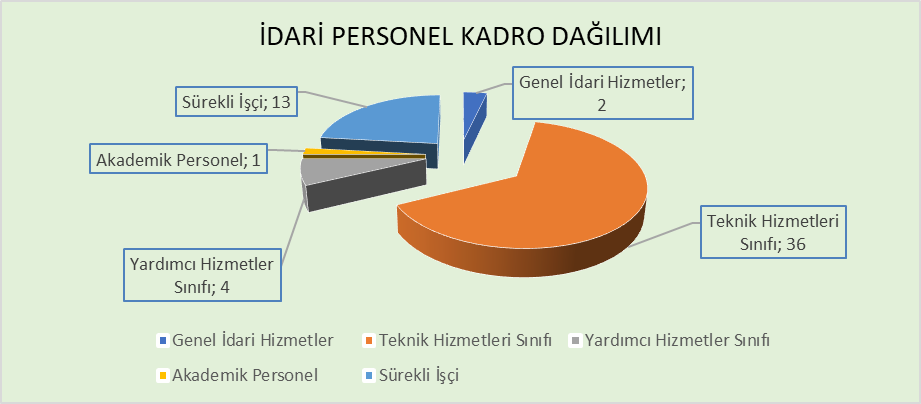 4.1 İdari Personel (Hizmet Sınıfına Göre Dolu-Boş Kadro Sayısı)
Yapı İşleri ve Teknik Daire Başkanlığında bulunan 98 kadronun 43 adedi dolu, 55 adedi boş kadrodur. Başkanlığımızda görev yapan personelin %34’ü (19 Kişi) diğer birimlerden yapılan görevlendirmeler ile çalışmaktadır.
	Başkanlığımızda çalışan 56 personelden;
3 kişi Daire Başkanlığımız kadrosunda yer alıp, 2547 Sayılı Kanunun 13/b-4 maddesi gereğince başka birimlere görevlendirilmiş; 
3 kişi Daire Başkanlığımız kadrosunda yer alıp, 30763 Sayılı Resmi Gazetede yayımlanan "Kurumlar Arası Geçici Görevlendirme Yönetmeliğinin 5. Maddesi” Gereğince Başka Kurumlara Görevlendirilmiş; 
16 kişi başka birimlerin kadrosunda yer alıp 13/b-4 maddesi gereğince Daire Başkanlığımıza görevlendirilmiş; 
3 kişi de Daire Başkanlığımız kadrosunda yer alıp, 657 Sayılı devlet memurları kanununun 108/B ve 108/E maddeleri gereğince ücretsiz izinli olan personel olduğundan;
 2022 mali yılında Daire Başkanlığımızda aktif görev yapan 53 personel bulunmaktadır.
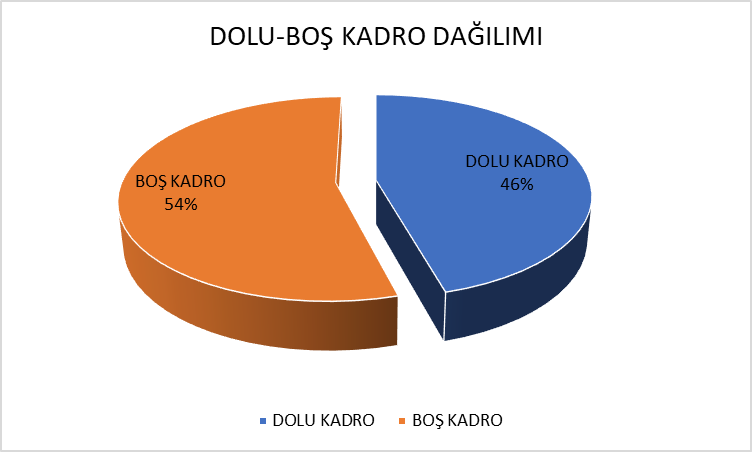 4.1 İdari Personel (Hizmet Sınıfına Göre Dolu-Boş Kadro Sayısı)
4-2- İdari Personelin Eğitim Durumu
Başkanlığımızda fiilen çalışan personelin eğitim durumu aşağıdaki tabloda gösterilmiştir. Daire Başkanlığımız eğitim durumu itibariyle en yüksek payı %25 ile Önlisans ve Lisans mezunu personel oluşturmaktadır.
4-3- İdari Personelin Yıl İçinde Katıldığı Eğitimler
4-4- İdari Personelin Hizmet Süresi
Başkanlığımızda fiilen çalışan personelin hizmet süresi bazında hazırlanan tablo aşağıda gösterilmiştir. Genel olarak personel yapımız %25 oranında 8-14 yıl arası hizmet yılına sahip personelden oluşmaktadır.
4-5-İdari Personelin Yaş Dağılımı
Başkanlığımızda fiilen çalışan personelin yaş dağılımı aşağıdaki tabloda gösterilmiştir. Yaş dağılımı itibariyle 2022 yılında 40-49 yaşlarında bulunan personel sayılısı %35 oranı ile çoğunluğu oluşturmaktadır.
5- SUNULAN HIZMETLER
5- SUNULAN HIZMETLER
2022 yılında 4734 sayılı Kamu İhale Kanunu’na göre 7 açık ihale (4 tanesi çeşitli nedenlerden dolayı iptal edilmiştir.), 1 adet 21-b maddesine göre yapılan ihale ve 55 doğrudan temin yöntemiyle imalatlar gerçekleştirilmiştir.  Ayrıca 2022 mali yılında uygulanmak üzere “BAİBÜ Asansör Periyodik Bakım” 2021 mali yılında yapılarak uygulaması 2022 mali yılında gerçekleştirilmiştir.
 
5-1- YATIRIM VE PROJELER 
	Üniversitemiz 2022 yılı Yatırım Programında 10 adet projesi bulunmaktadır. Yapı İşleri ve Teknik Daire Başkanlığı bu projelerin 6 tanesini yürütmüştür. Yatırım programında yer alan projelerimize ek olarak Üniversitemiz İzzet Baysal Vakfı tarafından yaptırılan ve inşaatı devam etmekte olan Gölköy Kampüste Hukuk Fakültesi ve Mengen İlçemizde Mengen İzzet Baysal Aşçılık ve Gastronomi Kampüsü projeleri yer almaktadır. Projelere ait harcama ve işlemler vakıf tarafından yürütülmektedir.
5-1-1- ÇEŞİTLİ ÜNİTELERİN ETÜT PROJESİ
5-1-2-DERSLİK VE MERKEZİ BİRİMLER (Merkezi Derslik Binası) PROJESİ
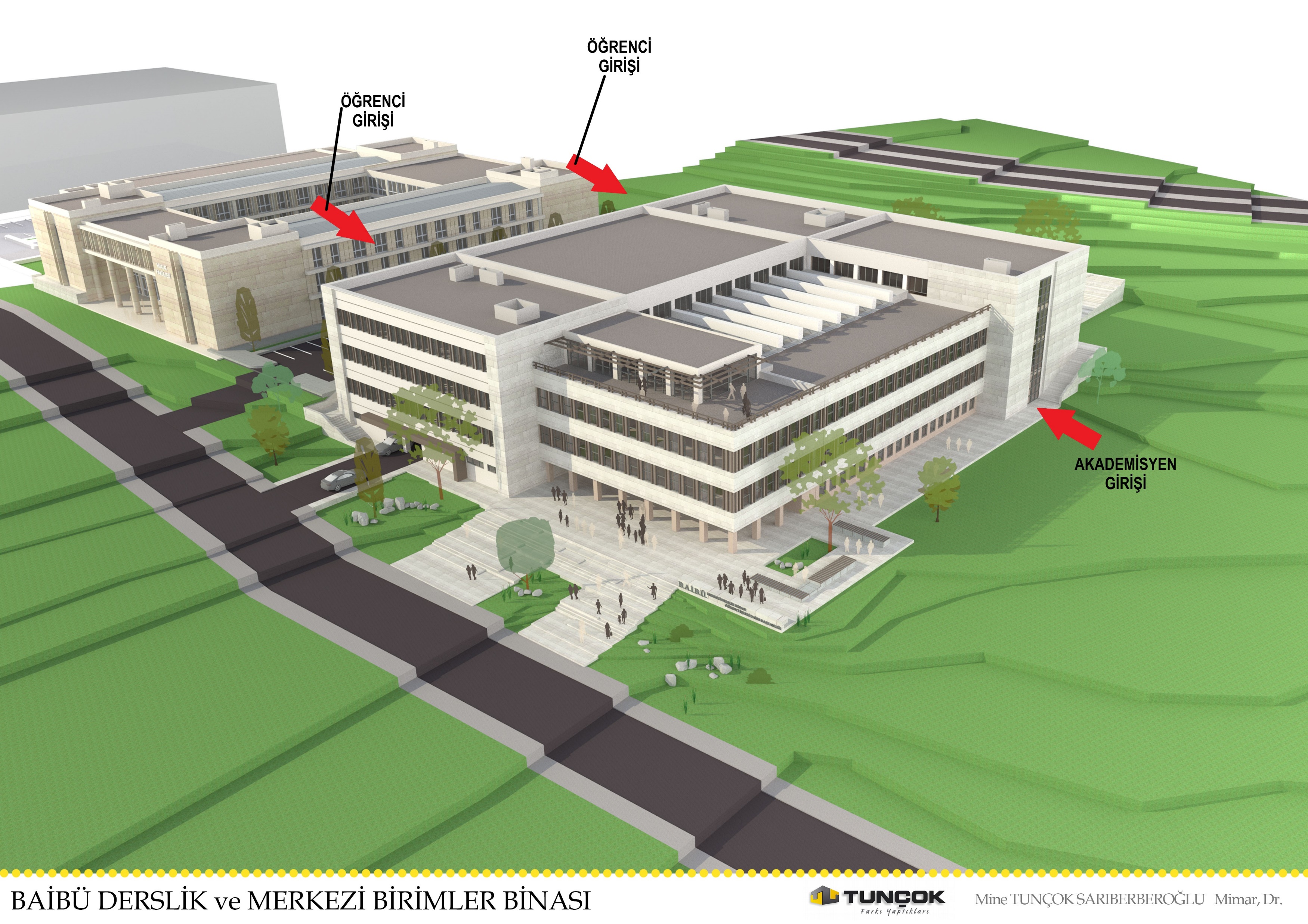 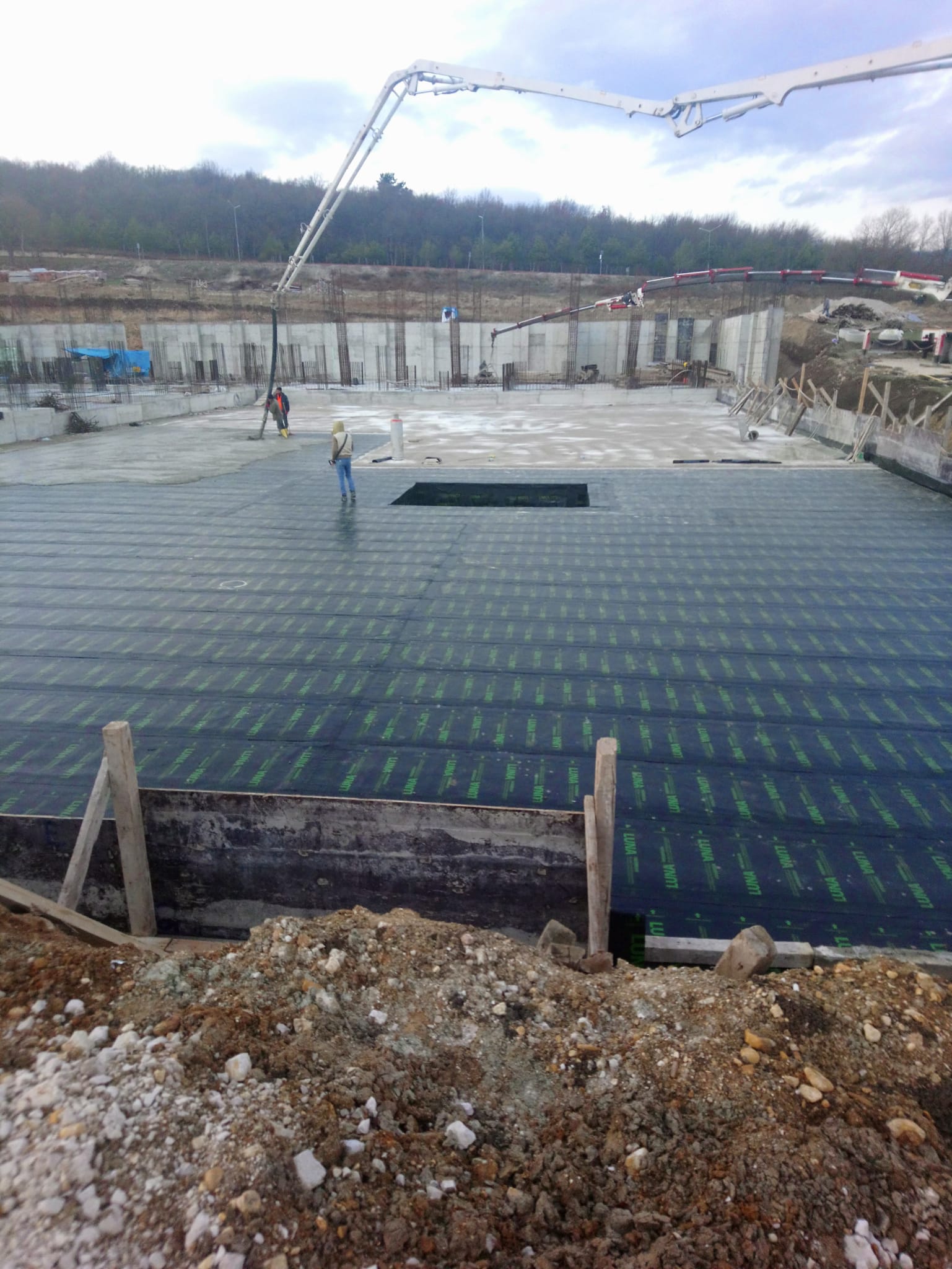 5-1-2-DERSLİK VE MERKEZİ BİRİMLER (Merkezi Derslik Binası) PROJESİ
29.29.2021 tarihinde 40.700.000,00 TL sözleşme bedeli ile yapılan ihalede Mayıs 2022 sonu itibariyle 2.883.836,60 TL harcama yapılarak 13.05.2022 tarih ve 31834 sayılı Resmi Gazetede yayımlanan “4735 Sayılı Kamu İhale Sözleşmeleri Kanununa Eklenen Geçici 6. Maddesinde belirtilen “… (3) 01/01/2022 tarihinden önce 4734 Sayılı Kanuna göre ihale edilen mal ve hizmet alımları ile yapım işlerine ilişkin Türk lirası üzerinden yapılan ve bu maddenin yürürlüğe girdiği tarih itibarıyla devam eden sözleşmelerden, bu maddenin yürürlüğe girdiği tarih itibarıyla gerçekleşme orası ilk sözleşme bedelinin %15’ine kadar olanlar (bu oran dahil) yüklenicinin başvurusu üzerine feshedilip tasfiye edilir.” Hükmü gereğince 18.05.2022 tarihinde tasfiye edilmiştir. 
Tasfiye işlemi sonrası kalan yüzde 86.50 oranındaki işin tekrar ihale edilebilmesi için yine 13.05.2022 tarih ve 31834 sayılı Resmi Gazetede yayımlanan ''4735 Sayılı kamu İhale Sözleşmeleri Kanununa eklenen Geçici 6. Maddesinin Uygulanmasına İlişkin Esaslar’’ başlıklı Cumhurbaşkanlığı Kararının 13. Maddesi, (6) Feshedilen sözleşmelere konu edilen mal ve hizmet alımları ile yapım işleri, Hazine ve Maliye Bakanlığının uygun görüşü alınmadıkça yeniden ihale edilemez.hükmüne istinaden Hazine ve Maliye Bakanlığı’ndan uygun görüş alınması istenmiş, fakat Hazine ve Maliye Bakanlığı Strateji Geliştirme Başkanlığınınca yeniden ihale edilmesi uygun görülmemiştir.
2022 yılı ödeneği olan 18.000.000,00 TL’den harcama sonucu kalan 15.116.163,4 TLödenekten  4.000.000,00 TL Kampüs Altyapısı Projesine, 2.350.000,00 TL Eğitim Muhtelif İşler Projesi Onarıma, 350.000,00 TL Sağlık Muhtelif İşler Projesine ve 8.415.000,00 TL üniversitemiz diğer birimlerince kullanılmak üzere toplam 15.115.000,00 TL ödenek aktarımı yapılmıştır. 2022 yılı rezive ödeneği olan 2.885.000,00 TL den proje kapsamında 2.883.836,60 TL harcama yapılmıştır. 2022 yılı fiyatlarıyla proje kapsamında yapılan kümülatif harcama miktarı 9.095.986,58 TL’dir. 2023 yılında yeniden ihale edilerek proje inşaatı devam edecektir.
5-1-3- KAMPÜS ALTYAPISI PROJESİ
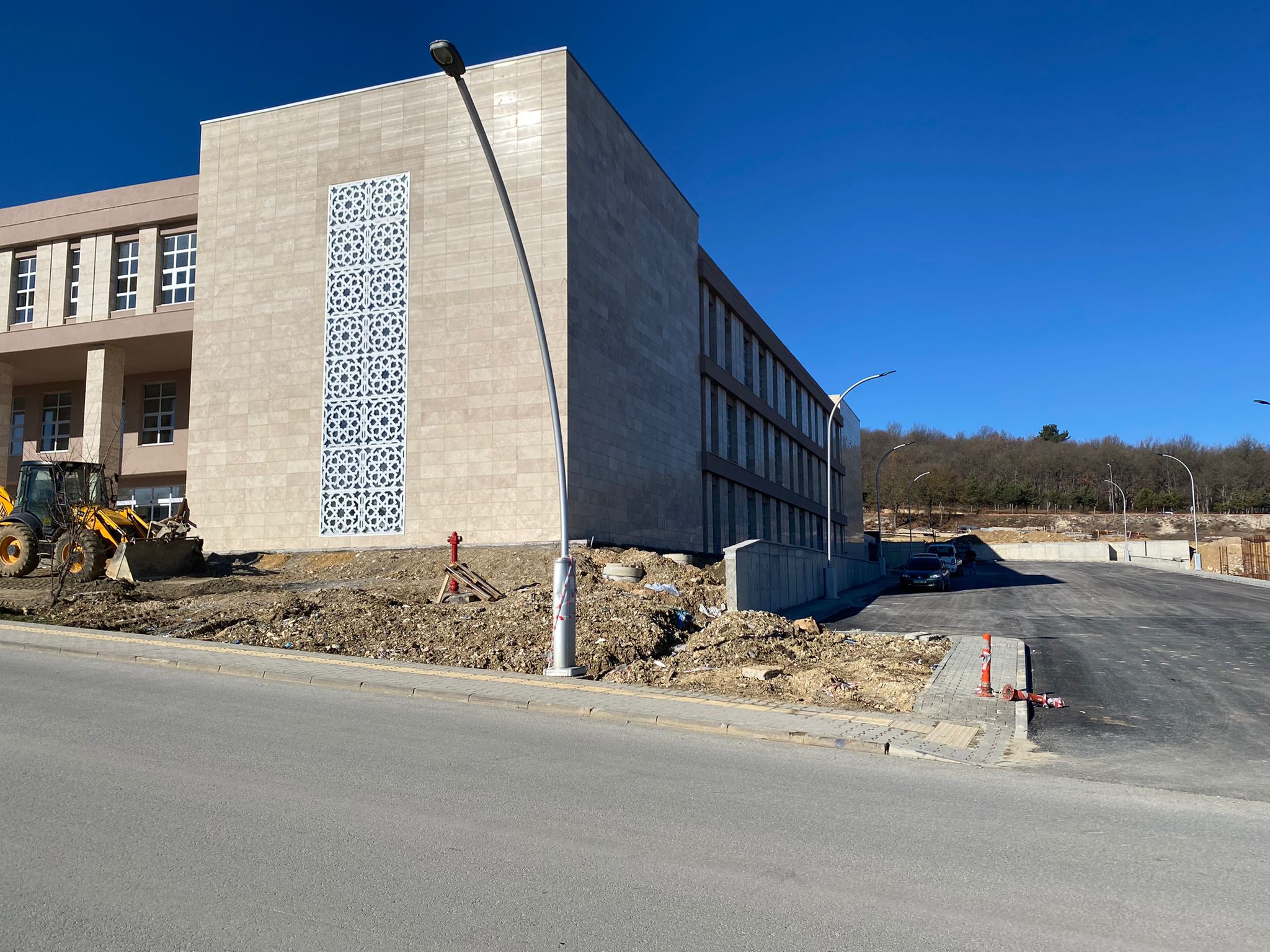 5-1-3- KAMPÜS ALTYAPISI PROJESİ
Baibü Isi Merkezi Su Kuyulari Pompa, Diş Hekimliği Fakültesi Pompa, Boru Ve Isitma Sistemleri Bakim Onarimi İşi; 
        Proje kapsamında 16.12.2022 tarihinde 4734 Sayılı Kamu İhale Kanununun 21-b ihale yöntemi ile “Baibü Isi Merkezi Su Kuyulari Pompa, Diş Hekimliği Fakültesi Pompa, Boru Ve Isitma Sistemleri Bakim Onarimi İşi” ihale edilmiştir. Yapılan ihale ile; merkezi ısıtma sistemi kazan yanma odası boruları ve yedek kazan boruları değiştirildi, 3 adet derin kuyu pompası alındı, Gölköy Kampüsüne içme suyu teminini sağlayacak 2 adet yeni sondaj kuyusu açıldı, 300 adet esanjör contası alınarak Eğitim Fakültesi, Güzel Sanatlar Fakültesi ve Spor Bilimleri Fakültesi esanjör contaları değiştirildi. Ilgili ihale 27.12.2022 tarihinde tamamlanarak Kampüs Altyapısı Projesinden ihale kapsamında 79.898,00 TL harcanmıştır. 
Kampüs Altyapısı 2021 İhalesi; 
	27.04.2021 tarihinde 4734 Sayılı Kamu İhale Kanununa göre Açık İhale usulü ile “Kampüs Altyapısı 2021” ihalesi kapsamında Hukuk Fakültesi bina besleme hattı, doğu ve batı otopark imalatları, otopark elektrik aydınlatmaları, yaya kaldırımları, istinat perdeleri, yağmur suyu drenaj imalatları ısıtma ve içme suyu bağlantı imalatları, engelli platform ve asansör imalatları yapılmıştır. Mengen İzzet Baysal Aşçılık ve Gastronomi Kampüsü güvenlik kulübesi, su deposu, çevre duvar imalatları, otomatik kapı imalatları, jeneratör işi, peyzaj ve çevre düzenlemesi tamamlandı.
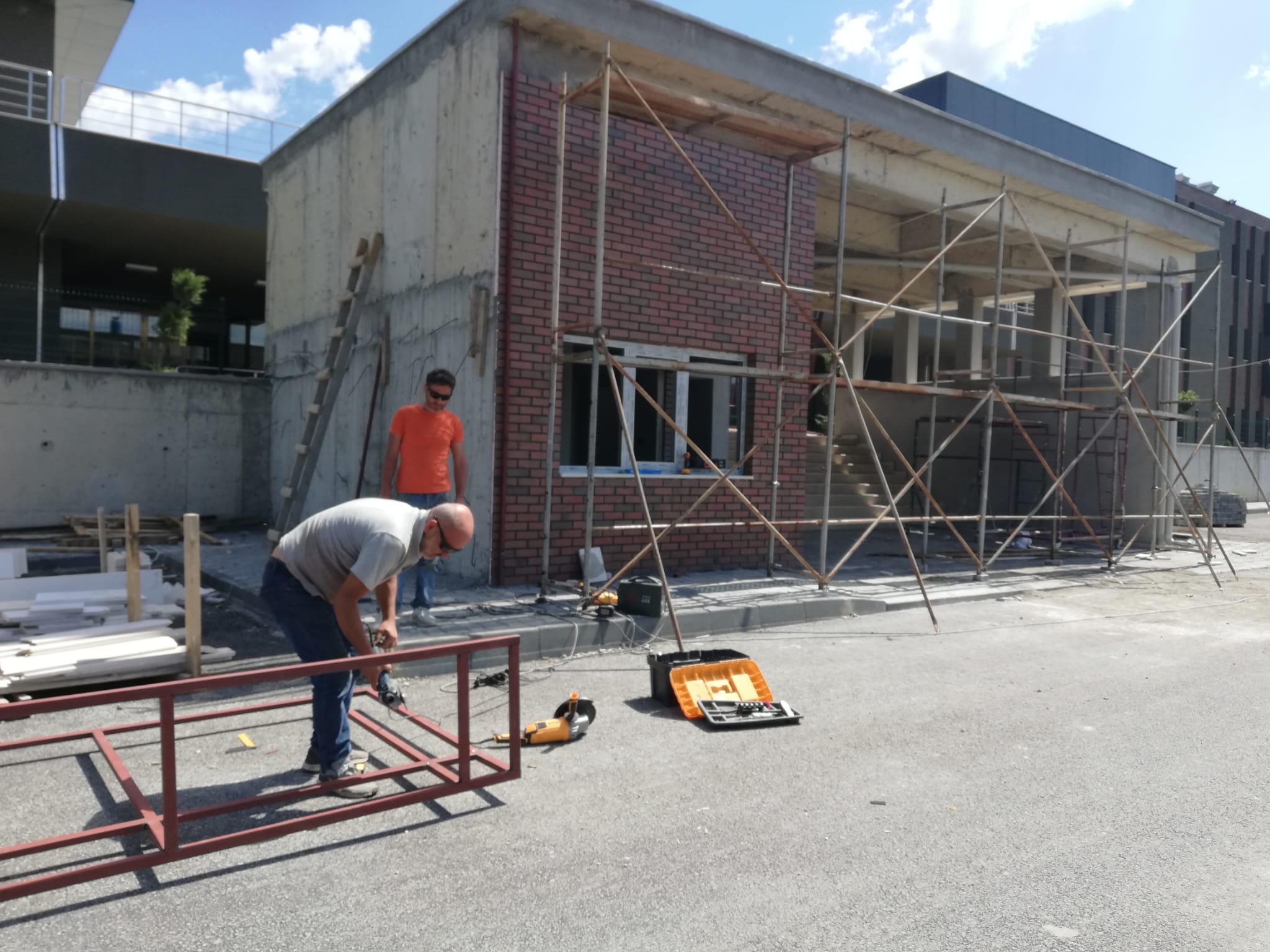 3.06.2021 tarihinde 5.874.281,09 TL (KDV.Hariç) tutarında sözleşmesi imzalanan “KAMPÜS ALTYAPISI 2021” işine ilişkin sözleşme kapsamında 324.097,73 TL tutarında %5,52 oranında iş artışı yapılarak 2022 yılında 9.280.081,76 TL harcama yapılmıştır. Kampüs Altyapısı 2021 İhalesi kapsamında 2021 ve 2022 yıllarında yapılan harcamaların 2022 sonu kümülatif harcaması 2022 yılı fiyatlarıyla 13.984.557,12 TL’dir. 
 Doğrudan Temin Yöntemiyle;
Üniversitemiz İzzet Baysal Kampüsü Su Kuyularında kullanılan dalgıç pompaların onarımlarının yapılması ve pompa için motor alınması işinde 46.020,00 TL harcama yapılmıştır.
 Kampüs Altyapısı Projesi kapsamında 2022 yılında yapılan toplam harcama miktarı 9.405.999,76 TL’dir.
5-1-4- MUHTELİF İŞLER PROJESİ-EĞİTİM SEKTÖRÜ
5-1-4- MUHTELİF İŞLER PROJESİ-EĞİTİM SEKTÖRÜ
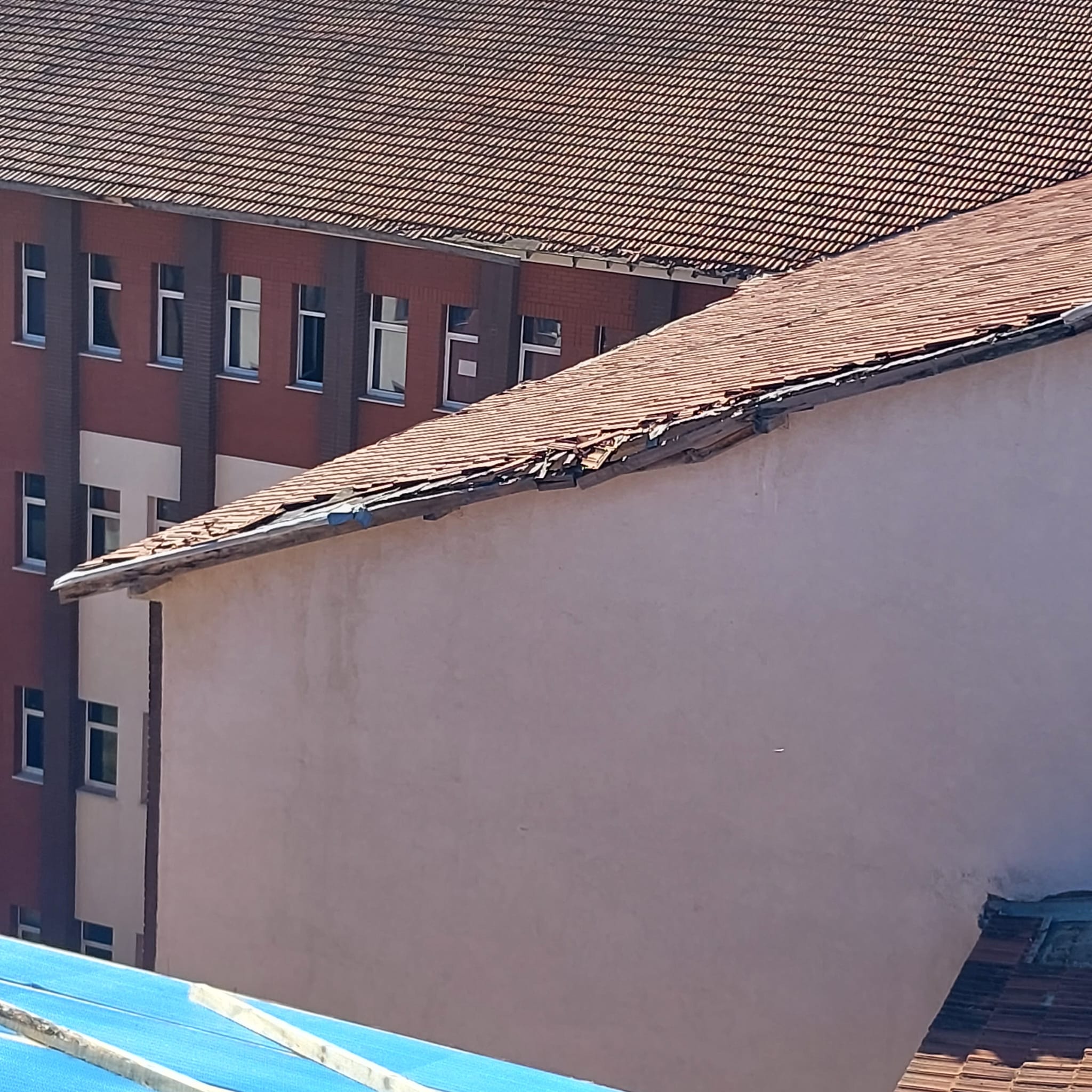 BAİBÜ Asansör Periyodik Bakım 2022 İhalesi
          2021 mali yılında 26.11.2021 tarihinde “BAİBÜ Asansör Periyodik Bakım 2022” yapılmıştır. 4734 Sayılı Kamu İhale Kanununa göre açık ihale usulü Bozkurt Asansör Elektr. İnş. Gida İml. San. Ve Tic. Ltd.Şti. ile 188.400,00 TL (KDV Hariç) sözleşme bedelinde 23.12.2021 tarihli sözleşme imzalanarak 01.01.2022 tarihinde yer teslimi yapılmıştır. 
            İhale kapsamında;
            34 Adet Asansörün 12 Ay süre ile periyodik bakımlarının yapılması ve 45 adet asansörün mavi etiket dönüşümlerinin yapılması ve 3 adet asansörün revizyonunun yapılması gerçekleştirilmiştir.          BAİBÜ Asansör Periyodik Bakım 2022 ihalesi kapsamında Eğitim Büyük Onarım projesinden 107.262,00 TL harcama yapılmıştır.
             BAİBÜ Çatı Bakım-Onarım 2022 İhalesi
            BAİBÜ Çatı Bakım-Onarım 2022 ihalesi 07.09.2022 tarihinde 4734 Sayılı Kamu İhale Kanununa göre açık ihale usulü ile yapılmış ve yüklenici FATİH YILDIZ ile 689.537,21 TL (KDV Hariç) sözleşme bedelinde 29.09.2022 tarihli sözleşme imzalanarak aynı tarihte yer teslimi yapılmıştır. 
         İhale kapsamında;  Eğitim Fakültesinde;
Dekanlık Bloğundan kiremitler sökülerek yerine trapez sac çatı yapıldı.
Öğretim Görevlileri Bloğunda kiremitler sökülerek yerine trapez sac çatı yapıldı
Öğretim Görevlileri Bloğundan Derslikler Bölümüne geçişteki ara bölümde bulunan kırık kiremitler sökülerek Öğretim Görevlileri Bloğundan sökülen kullanılabilir durumdaki kiremitler döşendi.
Derslik 1 Bloğundaki çatının bir tarafına Dekanlık Bloğundan sökülen ve kullanılabilir durumdaki kiremitler aktarma yapıldı.
             BAİBÜ Çatı Bakım-Onarım 2022 ihalesi kapsamında 755.384,88 ₺ harcama yapılmıştır. İhale kapsamında yukarıda belirtilen imalatlar yapılmış, fakat sözleşme kapsamında verilen süre içerisinde yüklenicinin işi tamamlamaması nedeni ile ihale 15.12.2022 tarihinde feshedilmiştir.
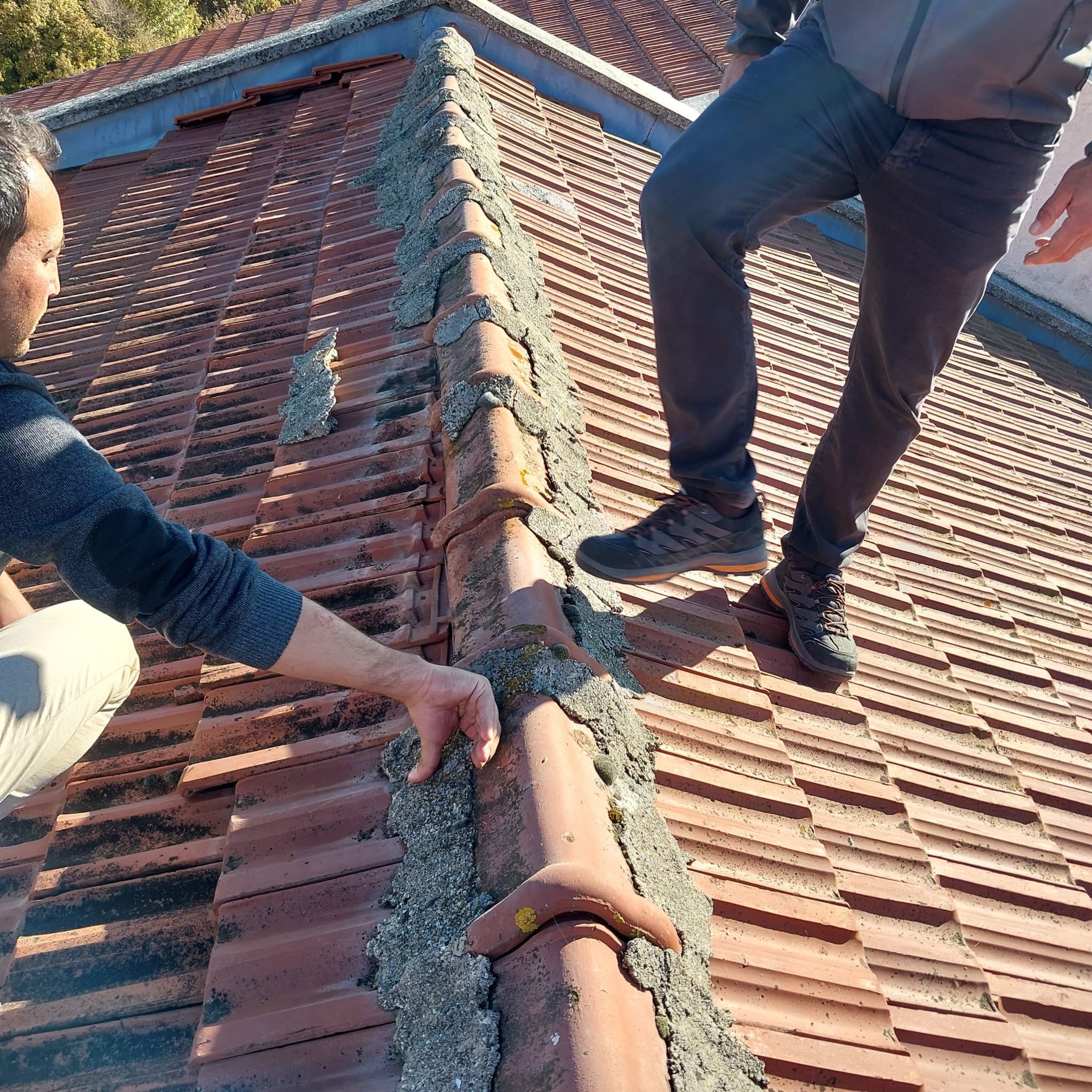 5-1-4- MUHTELİF İŞLER PROJESİ-EĞİTİM SEKTÖRÜ
Baibü Isitma Sistemleri Revizyon İhalesi
          Baibü Isitma Sistemleri Revizyon İhalesi 05.10.2022 tarihinde yapılan ihale ile yüklenici TURGUT YAMAN ile 823.391,00 TL (KDV Hariç) sözleşme bedelinde 27.10.2022 tarihli sözleşme imzalanarak 31.10.2022 tarihinde yer teslimi yapılmıştır.
          İhale kapsamında;
Yüzme havuzunda 4 adet 100 KW ısıtma kazanı ve alt kollektör yenilendi.
Lojman binaları (Nilüfer, Filiz ve Lale) Blokları kazan dairelerinde 7 adet100 KW ısıtma kazanı yenilendi.
Spor Bilimleri Fakültesi esanjör contaları yenilendi.
Spor Bilimleri Fakültesi kazan daireleri izolasyonları yapıldı.
Ali Ericek Uygulama Camiinde ve Sağlık Bilimleri Fakültesinde 100 KW kazan değişimi yapıldı.
            Baibü Isitma Sistemleri Revizyon İhalesinde % 4,71 oranında ve 38.818,54 TL miktarınca iş artışı yapılarak toplam 1.017.407,26 TL harcama yapılmıştır.
5-1-4- MUHTELİF İŞLER PROJESİ-EĞİTİM SEKTÖRÜ
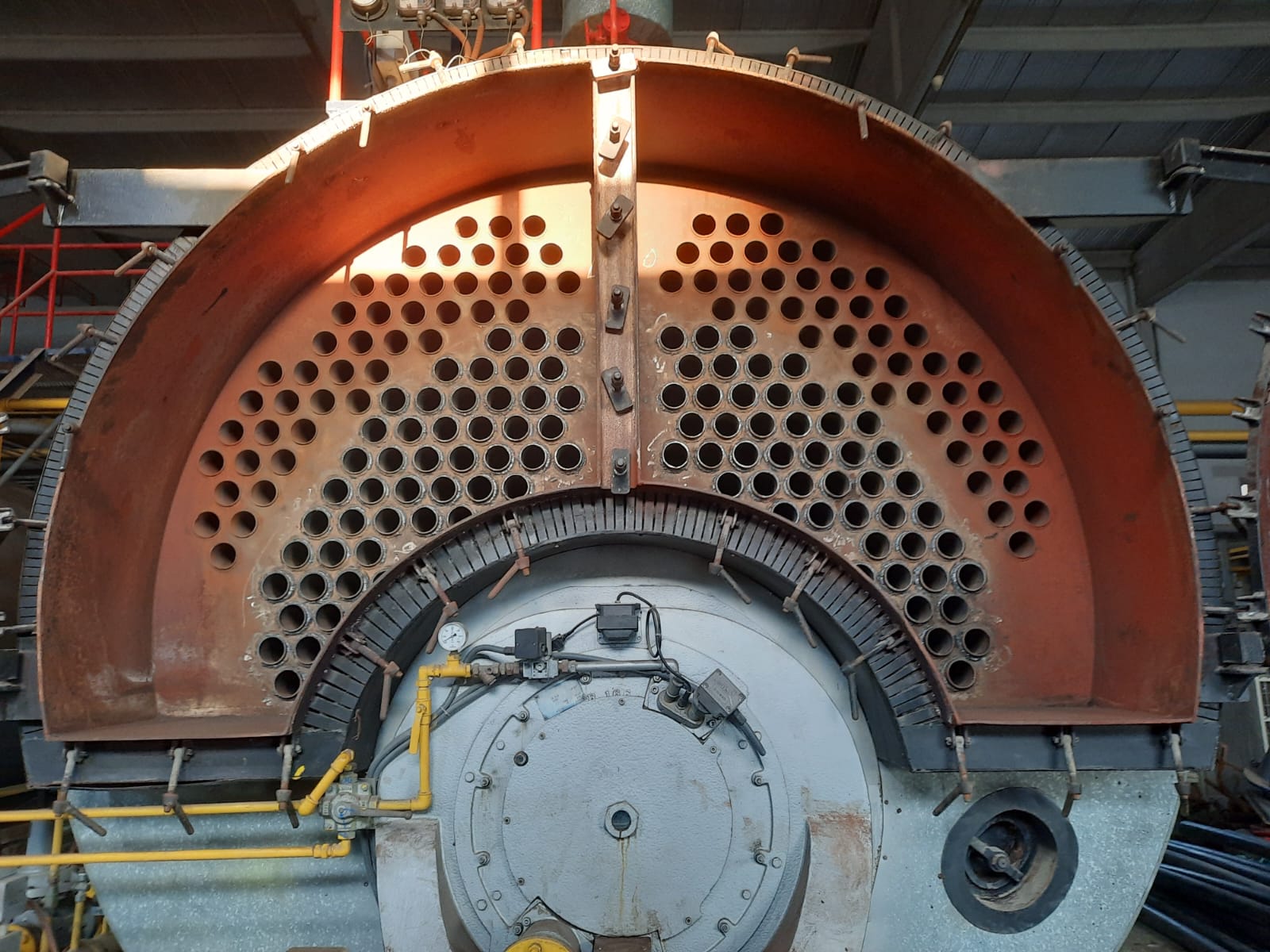 BAİBÜ Isı Merkezi, Su Kuyuları, Diş Hekimliği Fak. Pompa, Boru ve Isıtma Sistemi Bakım Onarımı İhalesi
             Baibü Isitma Sistemleri Revizyon İhalesi 16.12.2022 tarihinde yapılan ihale ile yüklenici TURGUT YAMAN ile 648.760,00 TL (KDV Hariç) sözleşme bedelinde 22.12.2022 tarihli sözleşme imzalanarak aynı tarihinde yer teslimi yapılmıştır.
          İhale kapsamında;
Merkezi ısıtma sistemi kazan yanma odası boruları (100 x 5 metre) ve yedek kazan (100 x 5 metre) boruları değiştirildi.
3 adet derin kuyu pompası alındı.
Gölköy Kampüsüne içme suyu teminini sağlayacak 2 adet yeni sondaj kuyusu açıldı.
 300 adet esanjör contası alınarak Eğitim Fakültesi, Güzel Sanatlar Fakültesi ve Spor Bilimleri Fakültesi esanjör contaları değiştirildi.
            Baibü Isitma Sistemleri Revizyon İhalesinde % 2,65 oranında ve 17217,2 TL miktarınca iş artışı yapılarak toplam 785. 853,10 TL harcama yapılmıştır.
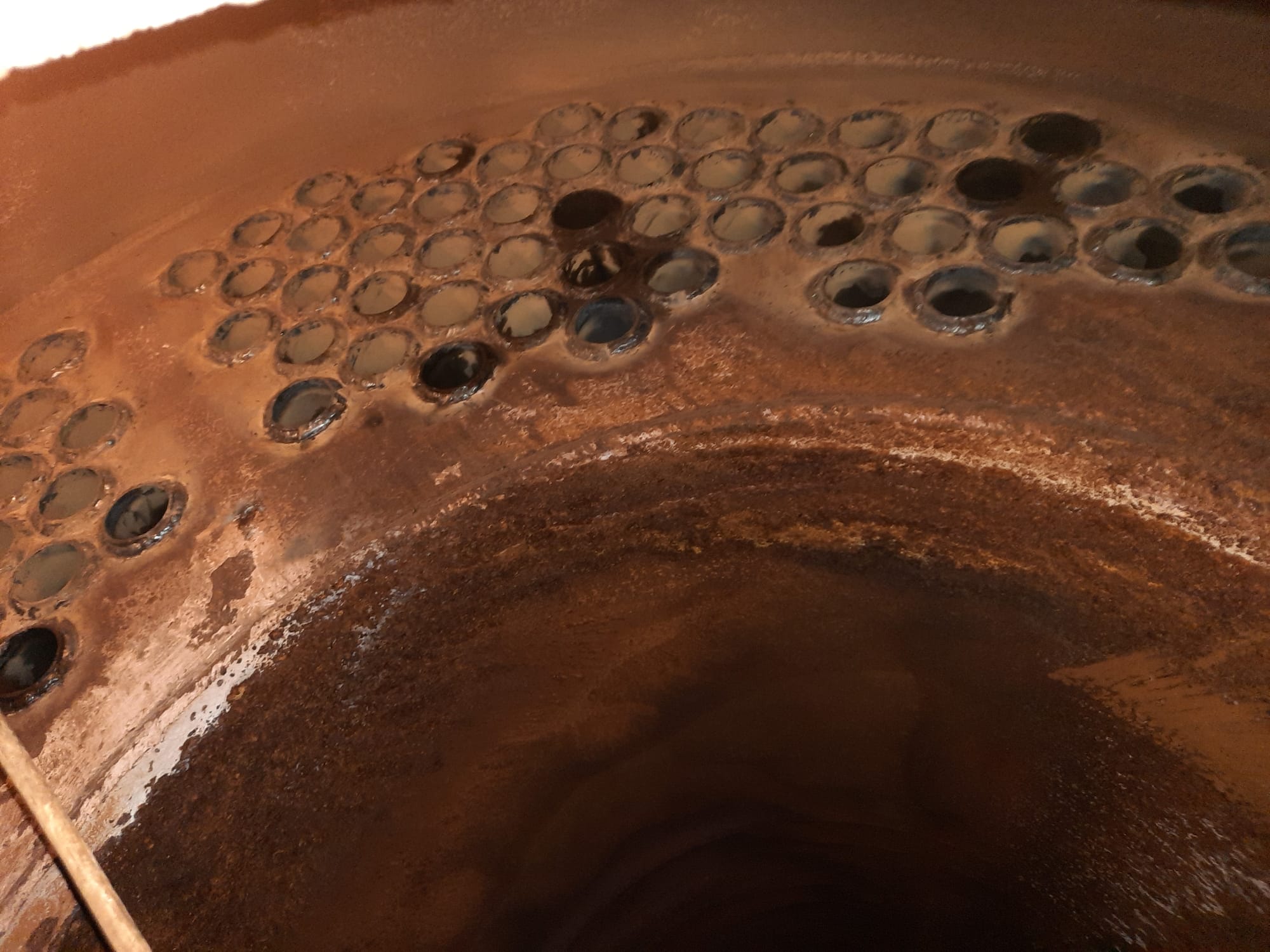 5-1-4- MUHTELİF İŞLER PROJESİ-EĞİTİM SEKTÖRÜ
Doğrudan Temin Yöntemiyle;
Diş hekimliği ve idari birimler binası yemekhaneleri asansörlerinin arızalarının giderilerek çalışır hale getirilmesi işi,
Bolu Meslek Yüksekokulu Bilgisayar Laboratuvarı Onarım İmalatlarının Yapılması işi,
Kapalı Spor Sahası (Tenis Kortu) Yıkımı Sonrası Oluşan Malzemelerin Güvenlik Önlemlerinin Alınmasına ilişkin imalatların yaptırılması işi,
Yeni Morfoloji binası laboratuvarları priz tesisatları (23 kalem) imalatlarının yapılması işi,
Üniversitemiz Çeşitli Binalarında oluşan arızaların (kombi, klima vb.) onarılması işi,
Üniversitemiz Yemekhane, Rektörlük ve Gerede Uygulamalı Bilimler Fakültesi binalarında ihtiyaç duyulan onarım işlerinin yaptırılması işi,
Üniversitemiz Kütüphane, Gerede Uygulamalı Bilimler Fakültesi, Eski Kütüphane Binası, BETUM, İdari Birimler, Morfoloji ve Ziraat Fakültesi binalarında bulunan asansörlerin arızalarının yapılması işi,
Üniversitemiz Morfoloji, Mehmet Tanrıkulu Sağlık Hizmetleri Meslek Yüksekokulu binaları ile Kanalizasyon hattında çeşitli onarımların yaptırılması işi,
Üniversitemiz Gerede Kampüsünün OG Akım Trafolarının değişimi ve Su Kuyuları Pompa İstasyonu için gerekli malzemelerin alımı işi,
Üniversitemiz Su Kuyularının çalışır hale getirilmesi için gerekli malzemelerin alınması işi,
Üniversitemiz Morfoloji Binası Laboratuvar taşıma imalatlarının yaptırılması işi
Üniversitemiz kampüslerinde bulunan asansörlerin TSE raporları doğrultusunda revizyonlarının yapılarak çalışır hale getirilmesi için gerekli olan malzemelerin alınması işi,
5-1-4- MUHTELİF İŞLER PROJESİ-EĞİTİM SEKTÖRÜ
Üniversitemiz Mimarlık Fak., Sağlık Bilimleri Fak. B Blok, Bolu MYO ve Su Kuyusunda çeşitli tadilatların yaptırılması işi,
Üniversitemiz Rektörlük İdari Birimler Binasında kullanılmakta olan UPS cihazının arızalı olan parçalarının alımı işi,
Üniversitemiz Morfoloji Binasında Derslikler ve Laboratuvar onarımlarının yapılması İşi,
Üniversitemiz Diş Hekimliği ve Mühendislik Fakültesi binalarındaki fotoselli otomatik kapıların çalışır hale getirilmesi ve Bilgi İşlem Daire Başkanlığında bulunan sistem odasının kapısının yangına dayanıklı kapı ile değiştirilmesi işi,
Üniversitemiz Morfoloji, Kongre Merkezi ve Tuz Deposu binalarında çeşitli tadilatların yaptırılması işi,
Üniversitemizde atıl durumda olan klimaların kurulumu ve arızalı olan klimaların onarımlarının yapılması işi,
Üniversitemiz Su Kuyuları, Fakülteler ve Eşanjör Dairelerinde kullanılmak üzere gerekli olan malzemelerin alımı işi,
Üniversitemiz İzzet Baysal Kampüsü Su Kuyularında kullanılan dalgıç pompaların onarımlarının yapılması ve pompa için motor alınması işi,
Üniversitemiz Spor Bilimleri Fakültesi Spor Salonları için armatür alınması işi,
Üniversitemiz Isı Merkezinde kalorifer kazanlarının boru değişiminin, genleşme ve kondens tanklarının tamiratlarının yapılması işi, 
Üniversitemiz Kütüphane, Y. Rektörlük, Cami ve Ziraat Fakültesi binalarında çeşitli onarımların yaptırılması işi,
Üniversitemiz Yüzme Havuzu Nem Alma Klima Santrali için Kontrol Ekipmanlarının temini ve montajlarının yapılması işi yapılmıştır
5-1-5- MUHTELİF İŞLER PROJESİ-SAĞLIK SEKTÖRÜ
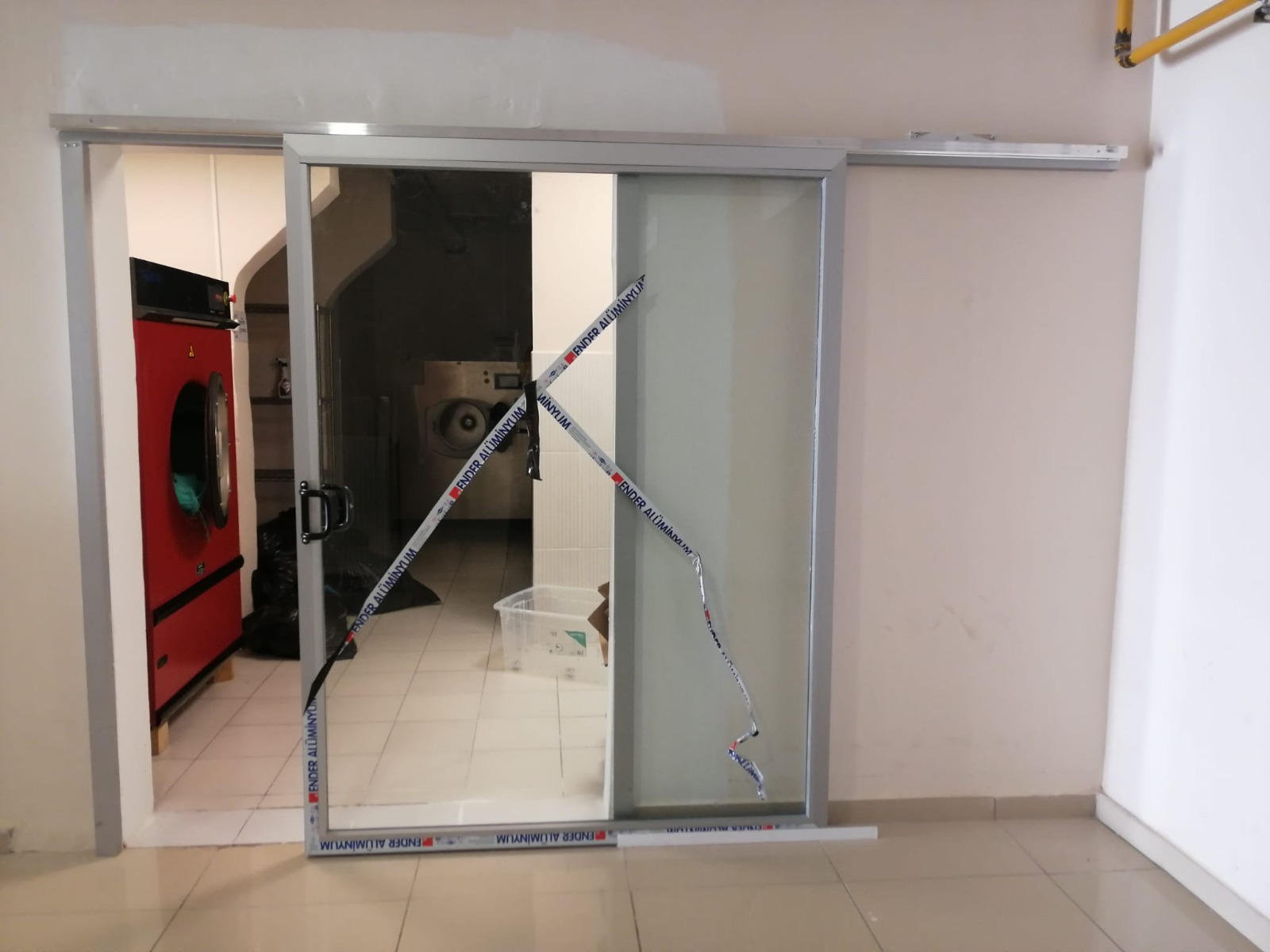 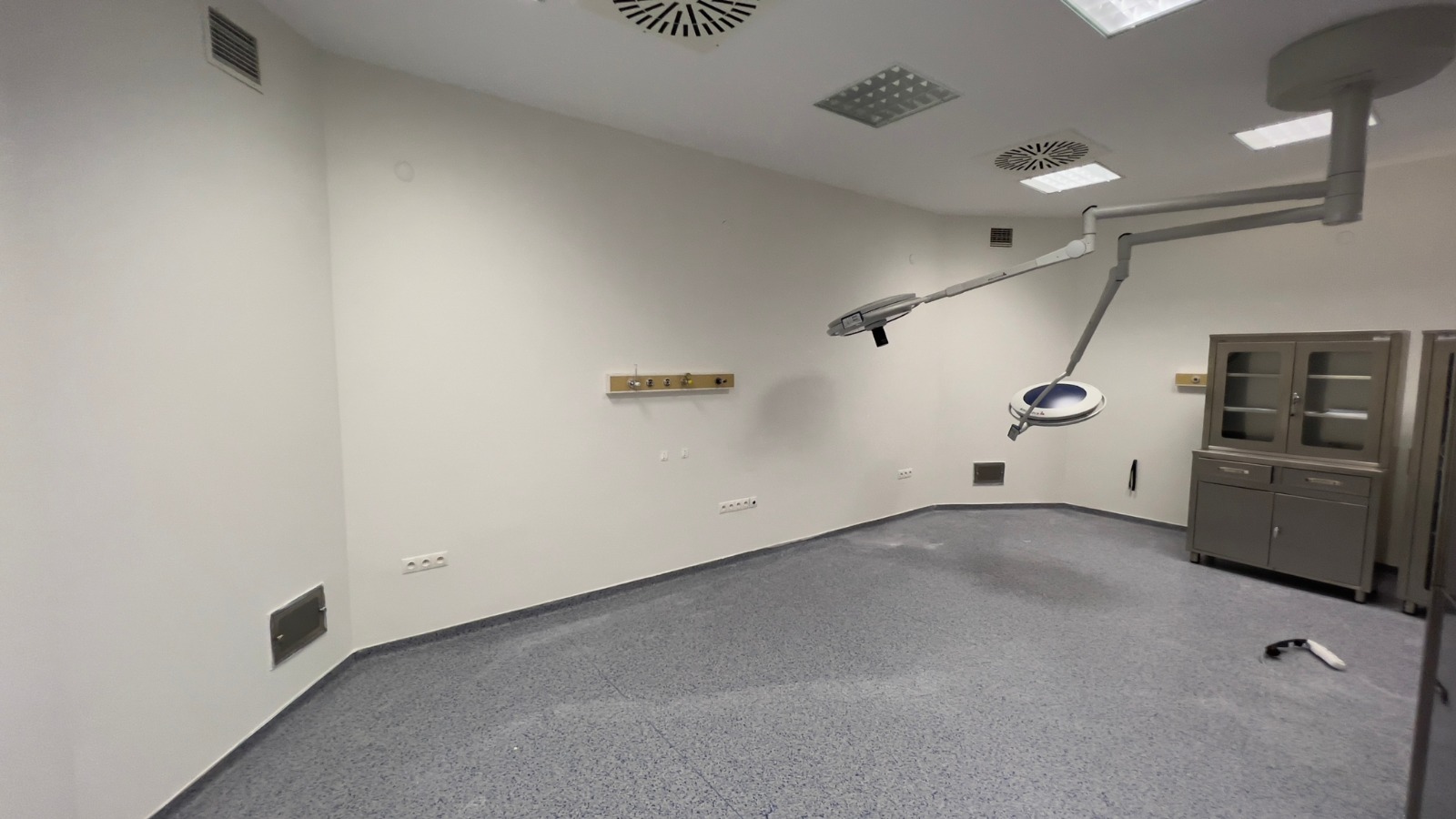 5-1-5- MUHTELİF İŞLER PROJESİ-SAĞLIK SEKTÖRÜ
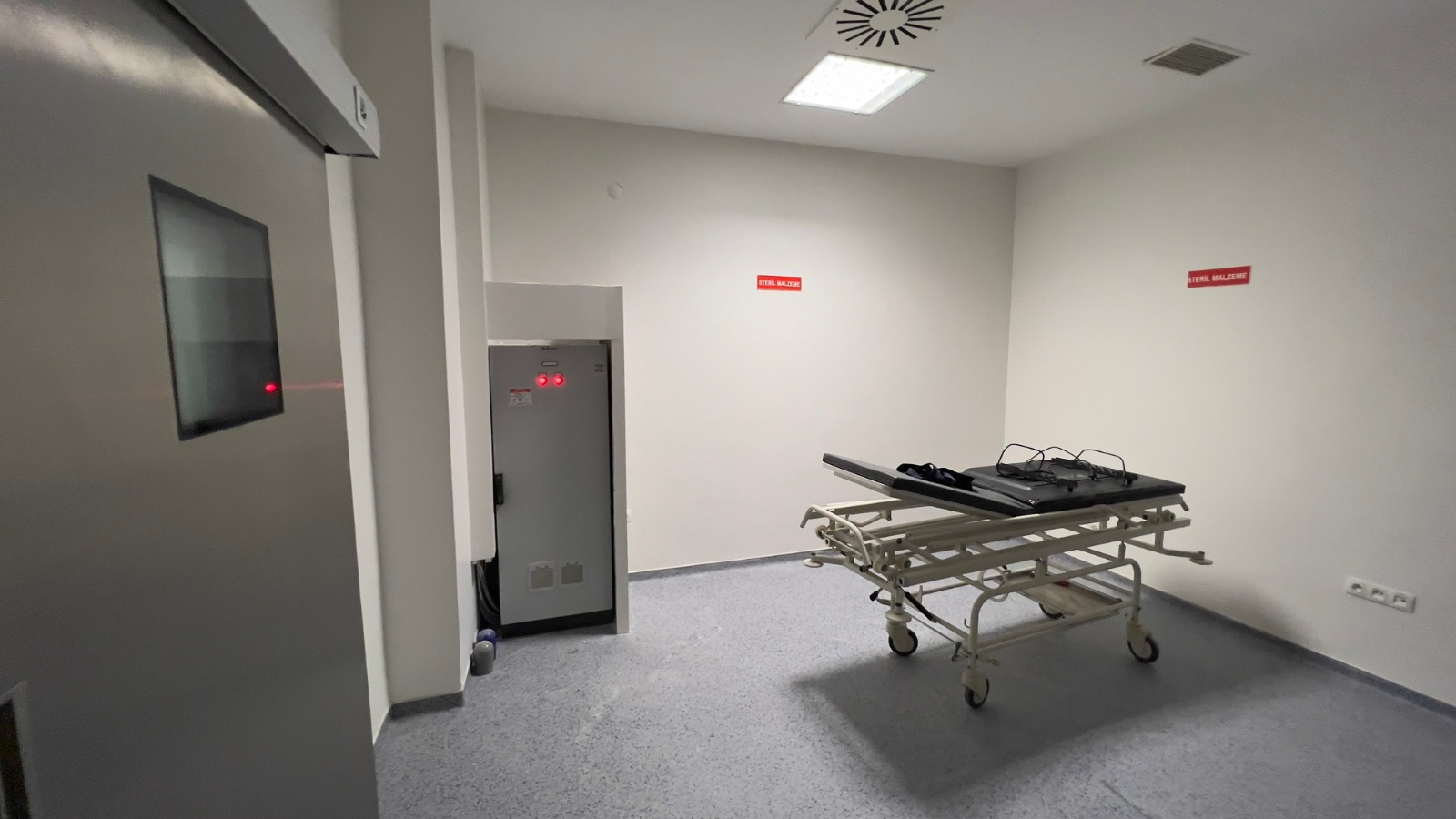 Koridora sedye çarpma barı, Hemşire çalışma odalarına lavoba yapılmıştır.
Bir oda engelli hasta odası olarak yapılmıştır. (Engelli klozeti, engelli aynası, katlanabilir engelli oturağı, engelli lavobası ve tutunma barları yapılmıştır.)
Diş Hekimliği Fakültesi Onarım İhalesi kapsamında yukarıdaki imalatlar yapılarak 291.104,62 TL harcama yapılmıştır.
 
BAİBÜ Isı Merkezi, Su Kuyuları, Diş Hekimliği Fak. Pompa, Boru ve Isıtma Sistemi Bakım Onarımı İhalesi
             Baibü Isitma Sistemleri Revizyon İhalesi 16.12.2022 tarihinde yapılan ihale ile yüklenici TURGUT YAMAN ile 648.760,00 TL (KDV Hariç) sözleşme bedelinde 22.12.2022 tarihli sözleşme imzalanarak aynı tarihinde yer teslimi yapılmıştır.
          İhale kapsamında;
Esanjör contası alınarak Diş Hekimliği Fakültesi esanjör contaları değiştirildi.
            Baibü Isitma Sistemleri Revizyon İhalesinde Sağlık Sektörü Muhtelif İşler Projesi kapsamında 124.955,10 TL harcama yapılmıştır.
 
Doğrudan temin yöntemiyle;
Üniversitemiz Diş Hekimliği ve Mühendislik Fakültesi binalarındaki fotoselli otomatik kapıların çalışır hale getirilmesi ve Bilgi İşlem Daire Başkanlığında bulunan sistem odasının kapısının yangına dayanıklı kapı ile değiştirilmesi işi yapılmıştır.

            Sağlık sektörü 06.7 Gayrimenkul Büyük Onarım Giderleri grubundan doğrudan temin yöntemi ile yapılan onarımlar (18.585,00 TL) ile ve ihale kapsamında yapılan onarımların toplam harcama miktarı 434.644,72 TL’dir.
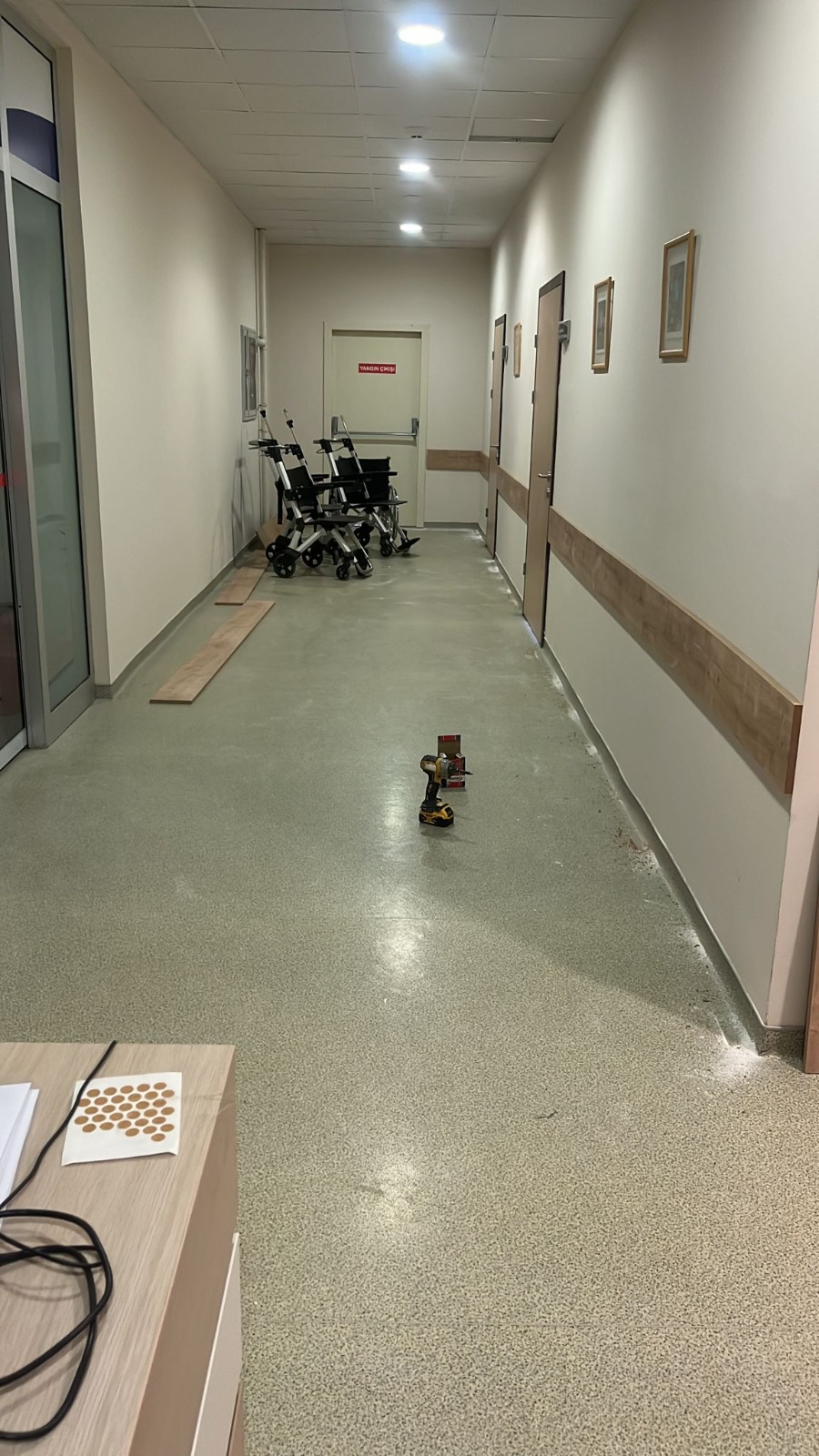 5-1-6- AÇIK SPOR TESİSLERİ PROJESİ
5-1-7- GAYRİMENKUL ALIMLARI VE KAMULAŞTIRMA PROJESİ
SERMAYE GİDERLERİ HARCAMA TABLOSU
BAĞIŞ YOLU İLE YAPILAN YATIRIMLAR
Yatırım programında yer alan projelerimize ek olarak Bağışçıları tarafından yaptırılan ve inşaatı devam etmekte olan Gölköy Kampüste Hukuk Fakültesi, İlahiyat Fakültesi Ek Bina, Mengen İlçemizde Mengen İzzet Baysal Aşçılık ve Gastronomi Kampüsü ve Gerede İlçemizde Gerede Uygulamalı Bilimler Fakültesi 2. Etap projeleri yer almaktadır. Projelere ait harcama ve işlemler bağışçısı tarafından yürütülmektedir.
* Bağış Yatırımlarının kontrollük hizmetlerinin çoğu Yapı İşleri ve Teknik Daire Başkanlığınca yürütülmektedir.
MENGEN YENİ KAMPÜS
Mengen İzzet Baysal Aşçilik Ve Gastronomi Eğitim Kampüsü geçici kabulü yapılarak 14.05.2022 tarihinde imzalanan devir teslim tutanağı ile Bolu Abant İzzet Baysal Üniversitesine devredilmiştir. Ekim ayı itibariyle geçici kabul eksiklikleri tamamlanmıştır. Cari yıl fiyatlarıyla proje maliyet bedeli toplam 27.591.129,69 TL’dir.
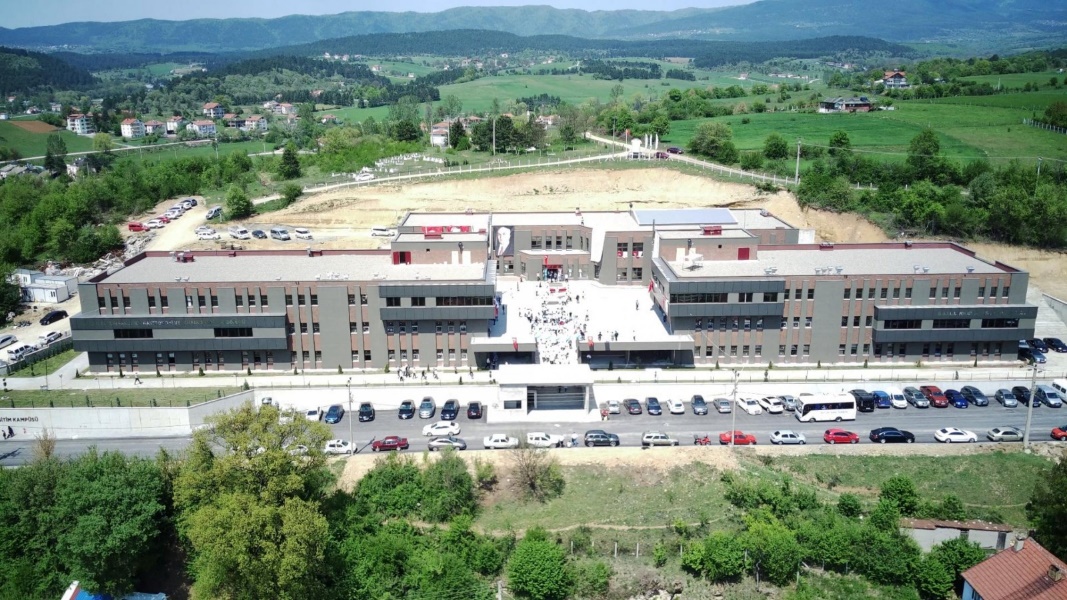 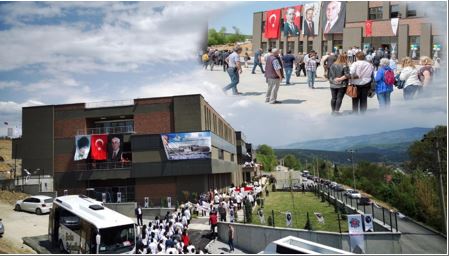 HUKUK FAKÜLTESİ
	Elektrik ve mekanik tesisat imalatları, merdiven parapet mermerleri, saten alçı, boya tamiratları, paslanmaz korkuluk imalatları, çatı kompazit kaplama imalatları devam ediyor. Geçici kabule hazır hale getirilmektedir.
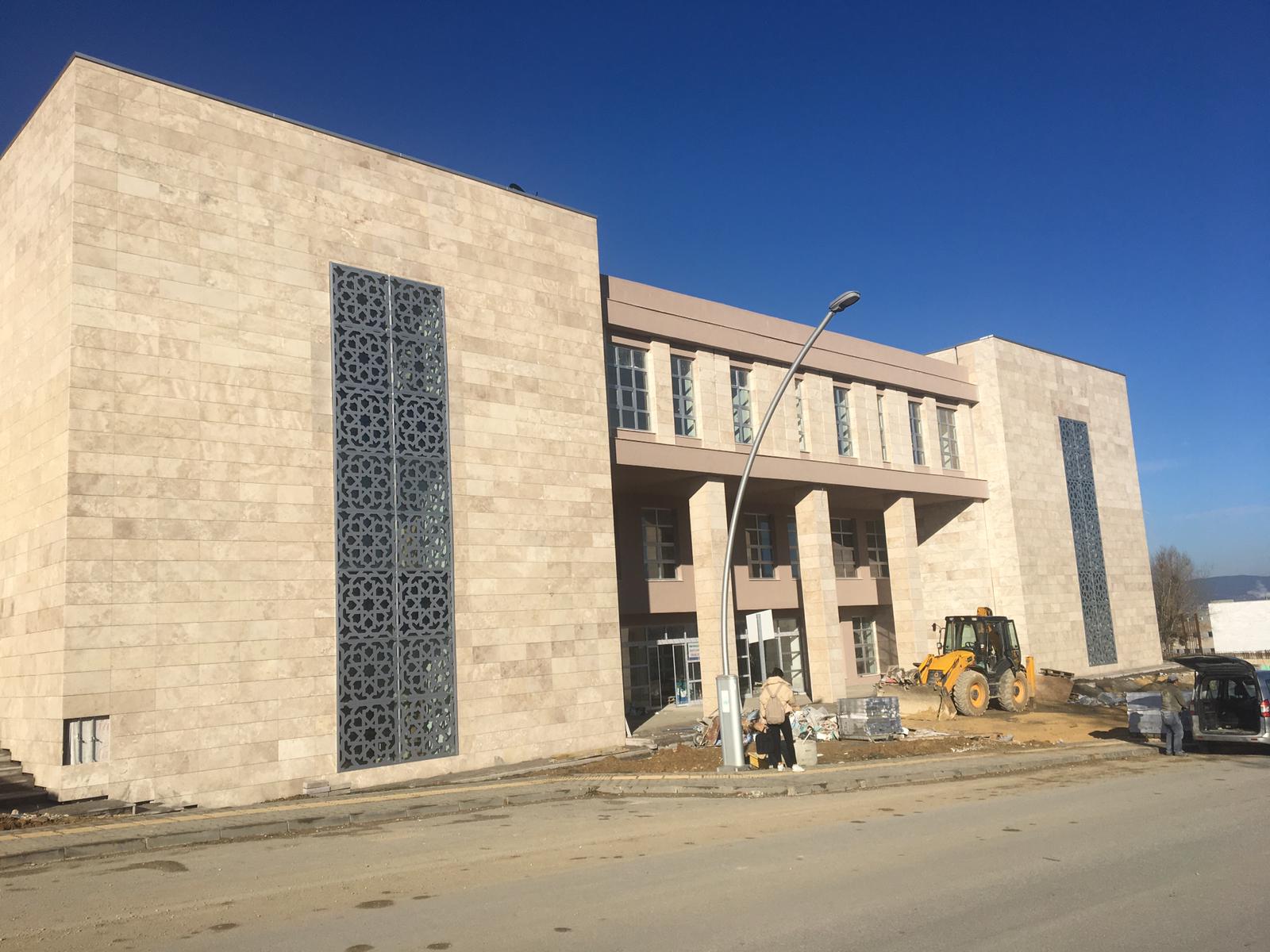 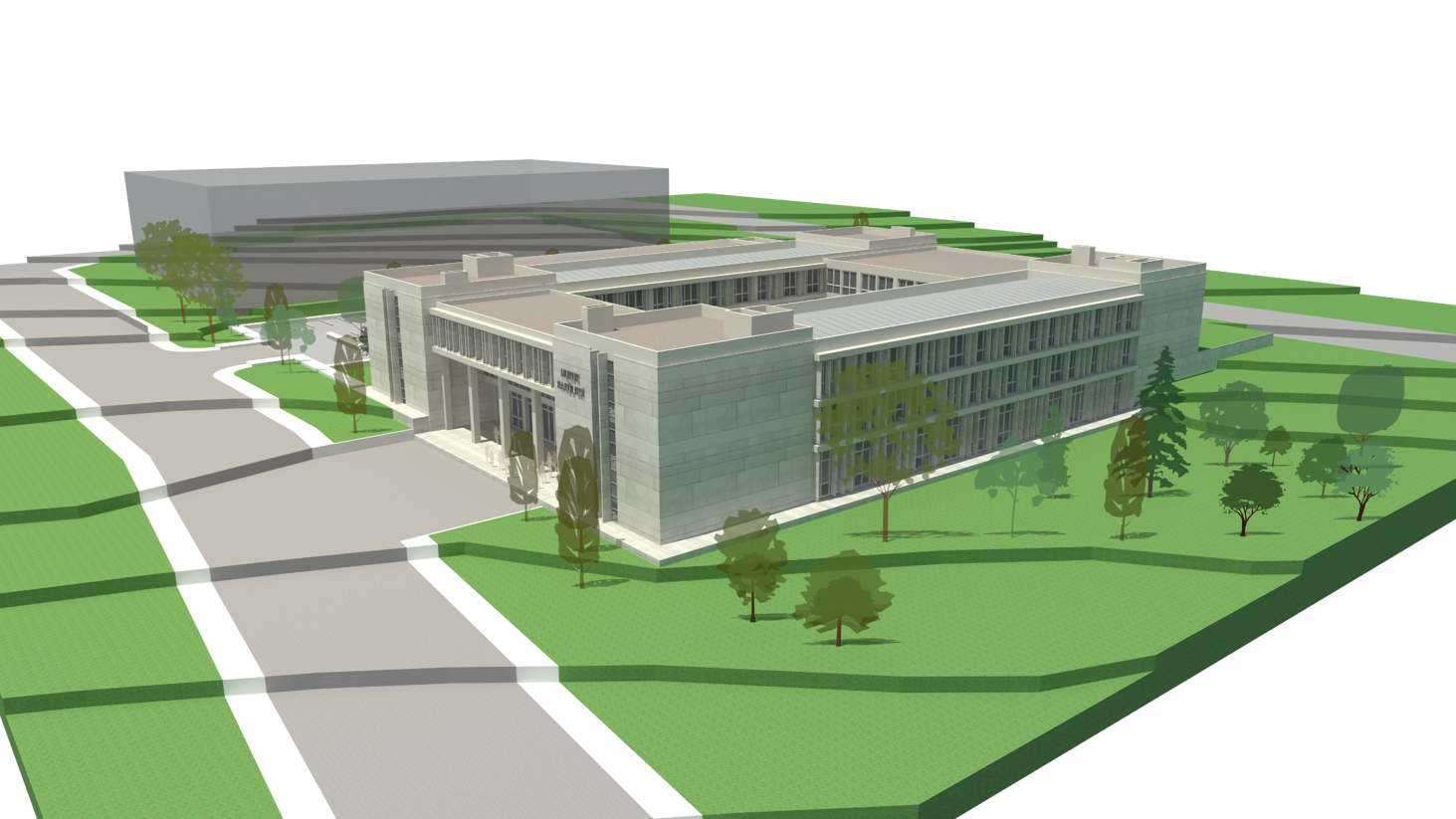 İLAHİYAT FAKÜLTESİ EK BİNA
Uygulama Projesi çizimi ve yaklaşık maliyet çalışmaları tamamlanmıştır. Bağışçısı olan BOLİV tarafından yüklenici belirleme aşamasındadır.
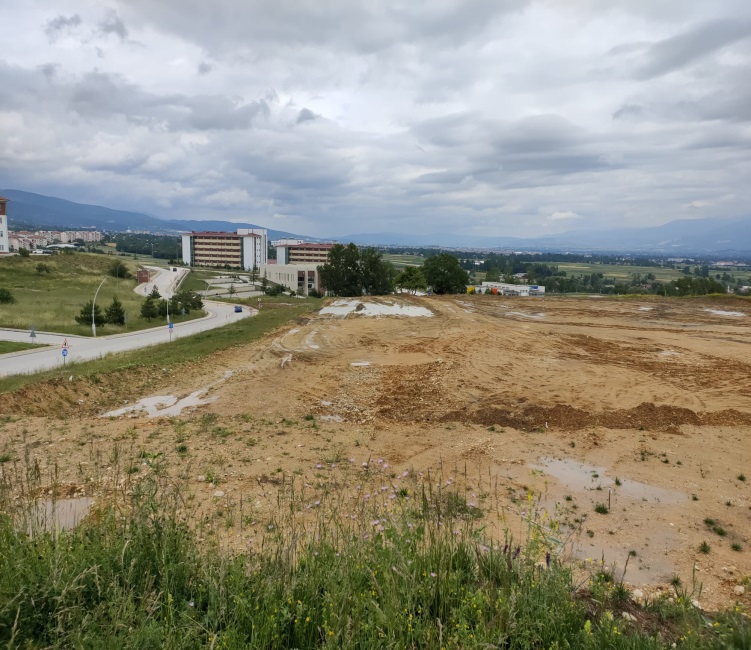 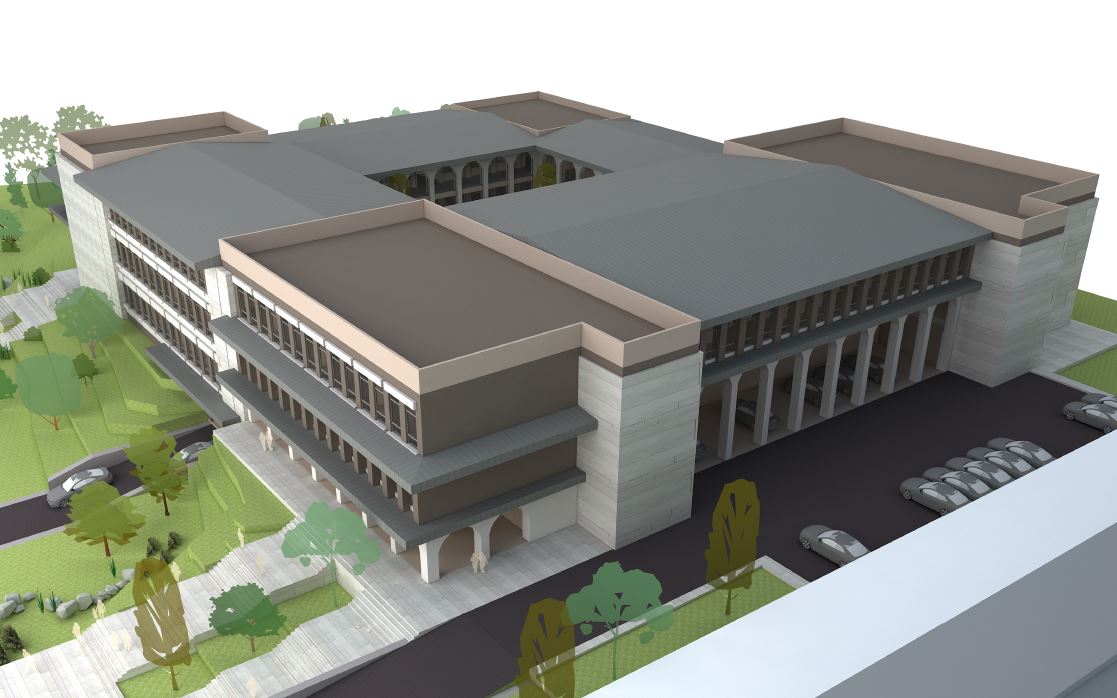 GEREDE UYGULAMALI BİLİMLER FAKÜLTESİ 2. ETAP
İhale sözleşmesi fesih edildi. Yüklenici tarafından dava söz konusu olmuştur.
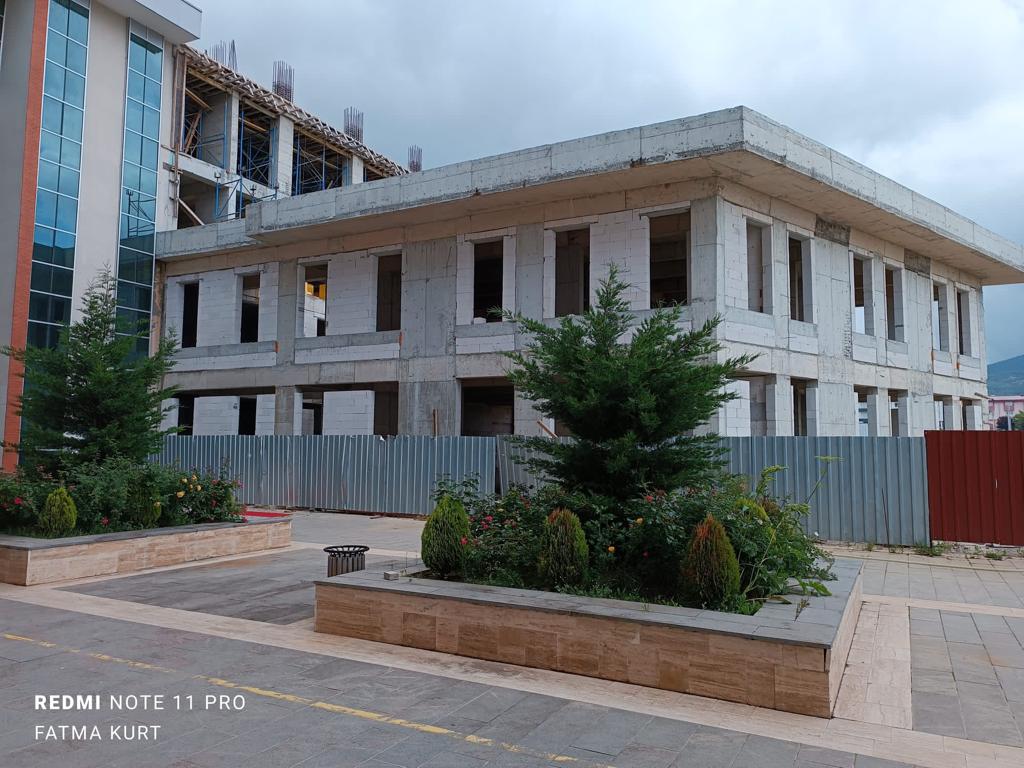 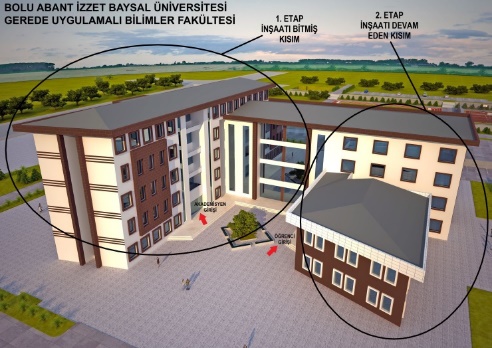 5-3- DİĞER HİZMETLER
Park ve Bahçeler
Üniversitemiz Yönetim Kurulunun 2022/129 Karar Numarası ile “Üniversitemizde zaruri bir ihtiyaç olan kampüs alanlarında çevre düzenlemesi yaptırmak, yeşil alanlar oluşturmak, ağaçlandırma çalışmalarını yürütmek ve mevcut yeşil alanların sulama ve bakımını yaptırmak üzere Proje ve Peyzaj Süreçleri, Fidanlık/Zirai Süreçler, Sulama Faaliyetleri, Kar Küreme ve Park ve Bahçe, Yol, Rögar Temizliği, Park ve Bahçe Ekipmanları ve Kaldırım Planlama, Fidanlık, Çevre Düzenleme ve Peyzaj proje Çevre Düzenleme ve Temizleme Süreçleri, Sıfır Atık ve Kompostlama Süreçleri gibi faaliyetleri yürütmek üzere; Yapı İşleri ve Teknik Daire Başkanlığına faaliyet gösteren mevcut şube müdürlüklerine ek olarak Park Bahçe ve Çevre Yönetimi Şube Müdürlüğü kurulmuştur.
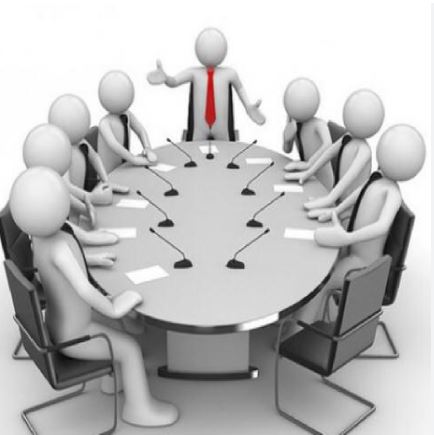 Park ve Bahçeler
Cumhurbaşkanlığı İnsan Kaynakları Ofisi’nin koordinatörlüğünde ve Bolu Abant İzzet Baysal Üniversitesi (BAİBÜ) ev sahipliğinde düzenlenen Batı Karadeniz Kariyer Fuarına (BATIKAF) hazırlık aşamasında Gölköy Kampüsü refüjlerde ve döner kavşaklarda bitkilendirme çalışmaları yapıldı.
Diş Hekimliği Fakültesi’nin hasta girişi önündeki arazide yapılan fidan dikim etkinliğinde 300 adet fidanın öğrenciler, akademik ve idari personelin katılımıyla dikimi gerçekleştirildi.
Üniversimiz Gölköy Kampüsünde bulunan büyük hayırsever merhum İzzzet Baysal’ın Anıt Mezarı haftalık bakım ve temizliği ile çiçeklendirme çalışmaları yapıldı.
 İzzet Baysal Kampüste çimlendirme, ağaç dikimi, sulama vb. çeşitli peyzaj uygulamaları yapıldı.
Tüm bahçe süreçleri rektörlük bünyesinde kurulan ekip ile Mayıs-Ekim ayları arası görevli ekip ile süreç devam etmiştir.
Üniversitemiz Gölköy yerleşkesinde bulunan 189.829,00 m2 çim biçme işlemleri yapıldı.
Kampüs içi bitkisel düzenleme, bakım ve budama işleri için işçi koordinasyonları sağlandı.
Gölköy kampüsü alanı içerisinde otopark ve yollarda bulunan mazgal ve giderlerin periyodik temizlikleri yapıldı.
Etüd ve Proje İşleri
Uluslararası Öğrenci Merkezi Binası tasarım yarışması düzenlendi ve sonuçlandı.
BAİBÜ Gölköy Kampüsündeki tüm çim alanlarla ilgili sulama alanlarının yerleşim planında haritalandırıldı ve metrekare hesapları yapıldı.
Üniversitemiz içinde faaliyet gösteren tüzel kişiliklere ihale yoluyla verilen yerlere ait gerekli plan ve metrekare hesabı yapılarak teslim edildi.
Kongre Merkezi Binası VIP odanın iç mimari tasarımı yapıldı.
Diş Hekimliği Fakültesi iç avlusunda yapılacak olan oturma sistemi ve peyzaj tasarımları yapıldı.
Üniversitemiz binalarında yapılacak onarımlara ait mimari çizimler gerçekleştirildi ve uygulanan onarımlar mimari projelere tatbik edildi.
Üniversite binaları, otopark alanları ve metrkare bilgileri ile belediye otobüs durak alanları güncellendi.
Yatırım, Bütçe Planlama ve Raporlama
5018 Sayılı Kamu Mali Yönetimi ve Kontrol Kanununa istinaden Başkanlığımıza ait tüm işlemlerin yürütülmesi, Bütçe planlama-raporlama ile ilgili tüm işlemler, ödenek kontrolü, ödenek kaydı vb. işler ve bu işlemlere ilişkin Strateji Geliştirme Daire Başkanlığı ile koordineli olarak yapıldı.
Üniversitemiz yatırım ödeneklerinin proje bazlı takibini sağlanarak istatistiki bilgiler Başkanlık ve Rektörlük Makamına paylaşıldı. 
Ödeme evraklarının zamanında Strateji Geliştirme Daire Başkanlığına verilip süresi içerisinde ödenmesinin gerçekleştirilmesini sağlamak amacıyla 12 aylık serbestlik halinde gelen bütçe ödeneklerini zamanında planlaması sağlandı.
Bütçe harcamalarının takibi, devam eden işlerin aktarma-tenkis vb. bütçe ile ilgili her türlü işlerin takibi MYS (Mali Yönetim Sistemi) ve E-Bütçe (Bütçe Yönetim Enformasyon Sistemi) sistemleri kullanılarak gerçekleştirildi.
Valilik İl Koordinasyon Kurul toplantıları için Ocak, Nisan, Temmuz, Ekim aylarında 3’er aylık dönemler halinde Yatırım Projeleri İzleme Formu düzenlenerek İLYAS (İl Yatırım Takip Sistemi)’ne veri girişleri sağlandı. Valilik İl Planlama ve Koordinasyon Müdürlüğü’ne bildirildi.
Daire Başkanlığımız tarafından yürütülen yatırım projelerinin üçer aylık yatırım gerçekleşme verilerini Etüt Proje ve Planlama Şube Müdürlüğü, Yapım İşleri Şube Müdürlüğü ve Bakım Onarım Şube Müdürlüğünden alınan verileri konsolide ederek Ocak, Nisan, Temmuz ve Ekim aylarında Ka-Ya (Kamu Yatırımları Bilgi Sistemi) sistemine girişleri yapıldı.
Bütçe ile ilgili tüm işlemler, planlama, bütçe teklifleri, ödenek kontrolü, ödenek kaydı, Strateji Geliştirme Daire Başkanlığında aylık ödenek ve harcama icmalleri alınıp teyidi, 4734 22/d-21/f ve %10 limit ödenek kontrolü işlemlerine ait yazışmaları yapıldı.
Yıllık Birim Faaliyet Raporları, Yatırım İzleme ve Değerlendirme Raporları, Kurumsal Mali Beklentiler Raporu, Detay Programları, Program Bütçe Performans Göstergeleri, Stratejik Plan İzeleme Raporu, iş akış şemaları, hizmet envanterleri vb. işlemler ve bu işlemlere ait Stratejik Plan Revizyonu ve süreçleri ile takibine ilişkin tüm süreçleri takibini sağlandı.
İç Kontrol Standartları Uyum Eylem Planı Hazırlama Grubu Görevliliği dâhilinde gerekli işlemleri yapıldı.
Taşınmaz işlemleri
Tahsis: 
Karaköy 1783, 719, 602, 661 ve 662 nolu parselerin ön tahsisi Çevre ve Şehircilik İl Müdürlüğünün 10.03.2022 tarih ve 3067916/3154606 sayılı olurlarıyla 2 yıl uzatıldı.
Karaköy 1741 nolu parselin ön tahsisi Çevre ve Şehircilik İl Müdürlüğünün 10.03.2022 tarih ve 3067916/3068301 sayılı olurlarıyla 2 yıl uzatıldı.
Karaköy 144/1, 144/138, 144/137 nolu parsellerin ön tahsisi Milli emlak Genel Müdürlüğünün 28.06.2022 tarih ve 3968045 sayılı yazısıyla 2 yıl uzatıldı.
Karaköy 102/9, 102/10, 102/12, 102/13, 102/14, 102/15, 102/16, 102/17 nolu parsellerin Milli Emlak Müdürlüğünün 06.10.2022 tarih ve 4735136 sayılı yazısı ile “İlk Evim Arsa Projesi” kapsamında kullanılmak üzere TOKİ’ye devredildiğimden tahsisi kaldırılmıştır.
Taşınmaz Kayıtları:
Kadastro Müdürlüğünce yapılan 3402 sayılı Kadastro Kanununun 22/a maddesi uyarınca Karaköy ve Gölköy’de bulunan taşınmazlarımızın parsel numarası, metrekareleri vs. değişikliğe uğradığından kayıtları yenilenmiştir. 
İzzet Baysal Vakfı tarafından Üniversitemize devredilen Mengen Kampüsü binaları kayıt altına alınmıştır.
BAİBÜ Çatı Bakım Onarım 2022 İhalesi kapsamında Eğitim Fakültesi Binası değer artırıcı işlem kapsamında kayıt altına alınmıştır.
Diş Hekimliği Fakültesi Onarım İşi İhalesi kapsamında Diş Hekimliği Fakültesi Binası değer artırıcı işlem kapsamında kayıt altına alınmıştır.
2021 kampüs altyapısı kapsamında yapılan işler kayıt altına alınmıştır.
Kontrollük (Elektrik)
Üniversitemiz BESYO Çok Amaçlı Spor Salonundaki eski nesil yüksek enerji tüketen armatürler yeni nesil LED armatürlerle değiştirilmiştir. Bu dönüşüm kapsamında yıllık ortalama 30.000 kWh enerji tasarrufu sağlanmıştır. 8 ay gibi kısa bir süre içerisinde ilk yatırım maliyeti çıkarılacaktır. 
Üniversitemiz elektrik aboneliklerinin elektrik tüketim davranışları takip edilerek uygun abonelik seçimi yapılmıştır. Bu çalışma neticesinde faturalarda ortalama %3-5 oranında tasarruf sağlanmıştır.
Altyapı ihalesi kapsamında;
Mengen Gastronomi ve Aşçılık kampüsüsün OG enerji hatları, trafo binası ve donanımları, jeneratör sistemi ve donanımları, bina enerji besleme hatları, güvenlik kulübe elektrik tesisatları, kampüs saha enerji panoları, engelli platformları yapıldı.
Hukuk Fakültesi bina enerji hattı ve fiber optik hattı çekildi.
Hukuk Fakültesi otopark aydınlatması yapıldı.
 Mudurnu ve Seben ilçelerine jeneratör tesis edildi.
Üniversitemiz İzzet Baysal Vakfı tarafından yaptırılan ve inşaatı devam etmekte olan Mengen İzzet Baysal Aşçılık ve Gastronomi Kampüsü İhalesi kapsamında;
Elektrik tesisat imalatları tamamlandı.
Kontrollük (Elektrik)
Üniversitemiz İzzet Baysal Vakfı tarafından yaptırılan ve inşaatı devam etmekte olan Hukuk Fakültesi İhalesi kapsamında;
Elektrik tesisat imalatları tamamlandı.
Bina içi elektrik tesisatı kuvvetli ve zayıf akım imalatları tamamlandı.
Yeni Morfoloji Binası
Laboratuvarlar priz tesisatları yapıldı
Bolu Meslek Yüksek Okulu
Bilgisayar Laboratuvarı priz tesisatları ve data tesisatları yapıldı.
Merkezi Dersli Binası
Temel Topraklama Tesisatı yapıldı.
Kontrollük (Mekanik)
Üniversitemiz İzzet Baysal Vakfı tarafından yaptırılan ve inşaatı devam etmekte olan Gölköy Kampüste Hukuk Fakültesi ve Mengen İlçemizde Mengen İzzet Baysal Aşçılık ve Gastronomi Kampüsü İnşaatlarının kontrollük hizmetleri,
Kampüs Altyapısı 2021 İhalesi kapsamında;
Gölköy kampüsü merkezi ısıtma sistemi galeri kızgın su hattında 5 adet kompanzatör değiştirildi.
Gölköy kampüsünde   kütüphane binasından yapımı devam eden Hukuk Fakültesine ve Merkezi Derslik binasına kadar merkezi ısıtma galeri hattında kızgın su hattı imalatları gerçekleştirildi.
Hukuk Fakültesinin ısıtma ve içme suyu hattı galeri hattına bağlandı.
Hukuk Fakültesinde ısıtma otomasyon sistemi kuruldu.
          Baibü Isitma Sistemleri Revizyon İhalesi kapsamında;
Yüzme havuzunda 4 adet 100 KW ısıtma kazanı ve alt kollektör yenilendi
Lojman binaları (Nilüfer, Filiz ve Lale) Blokları kazan dairelerinde 7 adet100 KW ısıtma kazanı yenilendi.
Spor Bilimleri Fakültesi esanjör contaları yenilendi ve kazan daireleri izolasyonları yapıldı.
Ali Ericek Uygulama Camiinde ve Sağlık Bilimleri Fakültesinde 100 KW kazan değişimi yapıldı.
 BAİBÜ Isı Merkezi, Su Kuyuları, Diş Hekimliği Fak. Pompa, Boru ve Isıtma Sistemi Bakım Onarımı İhalesi
Merkezi ısıtma sistemi kazan yanma odası boruları (100 x 5 metre) ve yedek kazan (100 x 5 metre) boruları değiştirildi.
3 adet derin kuyu pompası alındı. 300 adet esanjör contası alınarak Eğitim Fakültesi, Güzel Sanatlar Fakültesi ve Spor Bilimleri Fakültesi esanjör contaları değiştirildi.
Gölköy Kampüsüne içme suyu teminini sağlayacak 2 adet yeni sondaj kuyusu açıldı.
MAL VE HİZMET ALIMLARI HARCAMA TABLOSU
Satın Alma (İhale ve Doğrudan Temin)
2022 yılında 4734 sayılı Kamu İhale Kanunu’na göre;
 	7 açık ihale (4 tanesi çeşitli nedenlerden dolayı iptal edilmiştir.),
 	1 adet 21-b maddesine göre yapılan ihale ve 

	55 doğrudan temin yöntemiyle imalatlar gerçekleştirilmiştir.

 Ayrıca 20222 mali yılında uygulanmak üzere “BAİBÜ Asansör Periyodik Bakım” 2021 mali yılında yapılarak uygulaması 2022 mali yılında gerçekleştirilmiştir.
2022 YILI İHALE LİSTESİ
BAİBÜ Yapı İşleri ve Teknik Daire Başkanlığı En Önemli Proses’ler nedir?
SÜREÇ : 
a) Yapım (yatırım kalemine dahil edilen yapım süreçleri,(Kontrollük Faaliyetleri)
b) Bina, Makine ve Tesisat  Bakım-Onarımları/Alt Yapı Hizmetleri (Mevcut yapı ve ekipmanların ilk günkü gibi hizmet vermesini sağlamak)
c) Etüt ve Proje Faaliyetleri (planlı ve uzun ömürlü çevreci için sürekli gelişim ve güncellenen planlama ve etüt hizmetleri, tüm taşınmazların takibi ve kamulaştırmalar) 
d) Peyzaj (Yerleşkelerin bahçe ve bitki vb. bakım ve işletme süreçleri) 
e) Dış Kaynaklı Projeler (Yeni gelişen mevzuata uyum amacıyla sürdürülen projeler)
GİRDİ:
1. Talepler 
a) Rektör 
b) Enstitüler / Fakülteler / Meslek Yüksekokulları/Yüksekokullar
c) Daire Başkanlıkları 
d) Yükleniciler 
2. Yatırım Bütçesi 
a) Merkezi Yönetim Bütçesi 
b)) Şartlı Bağış ve Yardımlar (Vakıf destekli yatırımlar: İzzet Baysal Vakfı vb.) 
3. Entelektüel Sermaye 
a) Tüm Yapı İşleri ve Teknik Daire Başkanlığı Personeli
ÇIKTI: 
a) Yatırım kalemine dahil edilen tüm yapılaşmalar 
b) Planlı ve uzun ömürlü çevreci vb. için sürekli gelişim ve güncellenen planlama ve etüt hizmetleri
c) Yatırım kalemine dahil edilen tüm yapılanma, mevcut yapıların ilk günkü gibi hizmeti,
d) Yaşanabilir ve sürdürülebilir kampüs
e) Dış Kaynaklı projeler ile sürdürülebilirlik temelli faaliyetler,
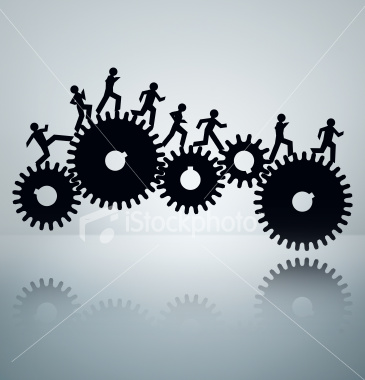 1. Talepler 
a) Rektör 
b) Enstitüler/Fakülteler/Meslek Yüksekokulları/Yüksekokullar
c) Daire Başkanlıkları 
d) Yükleniciler 
2. Yatırım Bütçesi 
a) Merkezi Yönetim Bütçesi 
b) Şartlı Bağış ve Yardımlar (Vakıf destekli yatırımlar: İzzet Baysal Vakfı vb.) 
3. Entelektüel Sermaye 
Tüm Yapı İşleri ve Teknik Daire Başkanlığı Personeli
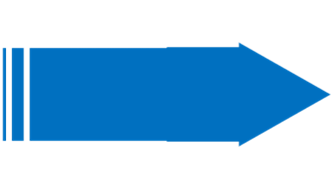 SÜREÇ
Yapım (yatırım kalemine dahil edilen yapım süreçleri,(Kontrollük Faaliyetleri)
Bina, Makine ve Tesisat  Bakım-Onarımları/Alt Yapı Hizmetleri  (Mevcut yapı ve ekipmanların ilk günkü gibi hizmet vermesini sağlamak)
Etüt ve Proje Faaliyetleri (planlı ve uzun ömürlü çevreci için sürekli gelişim ve güncellenen planlama ve etüt hizmetleri, tüm taşınmazların takibi ve kamulaştırmalar)
Peyzaj (Yerleşkelerin bahçe ve bitki vb. bakım ve işletme süreçleri) 
Dış Kaynaklı Projeler Yeni gelişen mevzuata uyum amacıyla sürdürülen projeler)
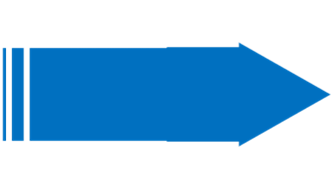 ÇIKTI
Yatırım kalemine dahil edilen tüm yapılaşmalar,
Yatırım kaleminde yer alan binaların bakım-onarımları, 
Yatırım kalemine dahil edilen tüm yapılanma, mevcut yapıların ilk günkü gibi hizmeti,
Planlı ve uzun ömürlü çevreci vb. için sürekli gelişim ve güncellenen planlama ve etüt hizmetleri,
Yaşanabilir ve sürdürülebilir kampüs,
Dış Kaynaklı projeler ile sürdürülebilirlik temelli faaliyetler.
Yapı İşleri ve Teknik Daire Başkanlığı Ana ve Yardımcı Süreçleri
Daire Başkanlığımızda 4 adet Şube Müdürlüğü bulunmaktadır. Süreçlerimiz de bu Müdürlükler kanalıyla devam eden işlemlerdir. 
1. Yapım İşleri Şube Müdürlüğü: Kurumun yeni yatırımlarını ilgilendiren ihtiyaçlardan kaynaklı yapılacak olan her türlü mal ve hizmet alımlarına yönelik çalışmaların yürütülmesini, ilgili yasal mevzuat çerçevesinde ihale ve kontrol süreçlerinin yürütülmesini sağlamak, 
Yatırım programında yer alan, altyapı ve üstyapıya ilişkin tüm inşaatların yapım işlerini, ilgili yasal mevzuat çerçevesinde ihale edilmesini, yapım aşamasındaki kontrol süreçlerinin yürütülmesini ve biten işlerin kabul işlemleri süreçlerinin yürütülmesini sağlar. 
2. Etüt Proje ve Planlama Şube Müdürlüğü: Taşınmazlarla ilgili tapu, tahsis, devir, satış, cins değişikliği vb. gibi işlemlerinin gerçekleştirilmesi, mülkiyetle ilgili hukuki süreçlerde ilgili birimlere destek verilmesi,
Üniversite yerleşkelerinin imar planlarının hazırlanması‐hazırlatılması, ihtiyaca göre imar planı değişikliği yaptırılması,
Sürdürülen emlak ve kamulaştırma işlemleri sonucunda meydana gelebilecek her türlü şikayetin incelenip ilgili makamlara bilgi verilmesi,
Yatırım Bütçesi ve takibi, 
İhale ve doğrudan temin süreçlerinin yürütülmesini sağlamak,
Yapı İşleri ve Teknik Daire Başkanlığı Ana ve Yardımcı Süreçleri
3. Bakım-Onarım İşletme Müdürlüğü: Kampusların içme ve sulama suyu şebekeleri ve kuyularının, su depolarının temizlenmesi, bakımı klorlama sisteminin kurulması ve bakımı, kanalizasyon, orta gerilim, alçak gerilim elektrik şebekelerinin, trafo merkezlerinin, kombilerin, kazan dairesi, kalorifer sistemlerinin,  jeneratörlerin, asansörlerin, klima havalandırma santrallerinin düzgün ve düzenli bir şekilde çalışmasını sağlamak, bakım ve onarımları ile ilgili teknik dokümanları ve belgeleri hazırlamak, bakım ve onarımları ile ilgili teknik dokümanlarını hazırlamak. Yangın algılama sistemleri, asansörler, kombi ve klimalar yapı unsuru olan tüm makine ve cihazların personeli tarafından yaptırtılarak bakım-onarımın kendi personeli ile yapılmadığı durumda diğer şube müdürlükleri ile maliyet çalışmalarını yapılmasını sağlamak, 
Periyodik bakım gerektiren ünitelere ilişkin (asansörler, yangın algılama sistemleri, trafolar, kombi ve klimalar, paranoterler vb.)  ihtiyaç planlaması, yaklaşık maliyet, ihale ve kontrol süreçlerinin ilgili yasal mevzuat kapsamında sağlıklı, düzenli ve uyumlu bir şekilde yürütülmesini sağlamak. 
4. Park ve Bahçeler Şube Müdürlüğü: Üniversitemizde zaruri bir ihtiyaç olan kampüs alanlarında çevre düzenlemesi yaptırmak, yeşil alanlar oluşturmak, ağaçlandırma çalışmalarını yürütmek ve mevcut yeşil alanların sulama ve bakımını yaptırmak üzere Proje ve Peyzaj Süreçleri, Fidanlık/Zirai Süreçler, Sulama Faaliyetleri, Kar Küreme ve Park ve Bahçe, Yol, Rögar Temizliği, Park ve Bahçe Ekipmanları ve Kaldırım Planlama, Fidanlık, Çevre Düzenleme ve Peyzaj proje Çevre Düzenleme ve Temizleme Süreçleri, Sıfır Atık ve Kompostlama Süreçleri gibi faaliyetleri yürütmek.
II- AMAÇ ve HEDEFLERA- Birim Amaç ve Hedefleri
2022 yılı yatırım programında ödeneği bulunan kalemlerin ihaleleri yapılmıştır. Kontrol ekibi tarafından yapılan düzenli incelemelerde devam eden işlerin şartnamelere ve mevzuata uygunluğu takip edilmiş, görülen eksikliklere anında müdahale edilerek işlerin sağlıklı bir şekilde tamamlanması sağlanmıştır. Tamamlanan işlerin ödeme evrakları da aynı titizlikle hazırlanıp onaya sunulmuştur.
Kampüsün ısıtma, kullanma suyu, elektrik sistemlerinde ve tesisatlarındaki rutin bakım ve onarımlar gerçekleştirilmiştir. Ayrıca bu sistemlerde oluşan arıza ve aksaklıklara da en hızlı şekilde cevap verilmiş ve sistemin sürekliliği sağlanmıştır. 2022 mali yılında merkezi ısıtma sisteminde yapılan bakım onarımlar ile sistemin daha sağlıklı bir şekilde çalışması sağlanmıştır.
Üniversitemiz asansör, paratönerler, hidrant sistemleri, bariyerler, klima, kombi, yangın algılama, otomatik kapı sistemlerinin bakım onarımları 2021 mali yılından itibaren tüm kampüsler dahil olmak üzere Yapı İşleri ve Teknik Daire Başkanlığı tarafından yürütülmeye devam edilmektedir.
Bolu Abant İzzet Baysal Üniversitesi Gölköy Kampüsü, Gerede, Seben ve Yeniçağa İlçe Kampüslerinde bulunan 34 adet asansörün 12 ay süre ile aylık periyodik bakımı, 45 adet asansörün mavi etiket dönüşümlerinin yapılması ve 3 adet asansörün revizyonu yapılmıştır. Üniversitemiz Klima Temizliği;
Yapı İşleri ve Teknik Daire Başkanlığınca uzun yıllardır temizliği yapılmayan klimalar için alanında uzman özel bir ekip oluşturarak klima temizleme süreçlerini hızlandırmış ve sürecin sağlıklı işlemesine adına klima temizleme solüsyonları yoluyla klima ve kombi periyodik bakım ve temizlikleri takip edilmiştir.
II- AMAÇ ve HEDEFLERB- İDARENİN STRATEJİK PLANINDA YER ALAN AMAÇ VE HEDEFLER
Ünivesitemiz Stratejik Planının 2023 yılı itibariyle güncellenme dönemine girilmesi nedeniyle ilgili süreçte Daire Başkanlığımız da katkıda bulunmuş ve üst politika belgeleri ve mezvuat analizi kapsamında Başkanlığımızı ilgilendiren başlıklar belirlenerek amaç ve hedefler yeni plana eklenmek üzere belirlenmiştir.  
Ana ilkeleri ile sürdürülebilirlik, iklim değişikliği, yenilebilir enerjinin artırılması, deprem tahkikatları, tasarruf gibi önemli başlıkları içine alan ilke ve hedefler 2024-2028 stratejik planına eklenmek üzere çalışmalar yapılmıştır.  
2024-2028 dönemi Strajik Plan hazırlıkları kapsamında komisyonlarda görüşülmek üzere sunulan ve aşağıda belirtilen maddelerin Yapı İşleri ve Teknik Daire Başkanlığı olarak yer almasını talep edilmiştir.
Stratejik Plan Revizyon Teklifimiz aşağıdadır: 
2019-2023 yıllarını kapsayan ve 5 Adet amaç belirlenerek Hedeflenen politika belgelerine  
Amaç 1. Eğitim-Öğretimde Kaliteyi Geliştirmek ve Sürdürmek
Amaç 2. Bilimsel Araştırmaların Nitelik ve Niceliğini Artırmak
Amaç 3. Toplumsal Hizmet Faaliyetlerinin Sayısını Artırmak
Amaç 4. Kurumsallaşmayı Geliştirmek
Amaç 5. Paydaşlarla İletişim ve İşbirliğini Artırarak Girişimciliği Yaygınlaştırmak 
amaçları arasına “AMAÇ 6. Kaynakları Etkin ve Verimli Kullanabilen, Tasarruf Odaklı Yenilenebilir Kaynaklar Üretebilen Çevre Dostu, Engelsiz Üniversite Olmak” olarak eklenerek bütçeleme çalışmalarına başlanacaktır. 6. hedef olarak belirlenen başlıkların eklenmesi talep edilmiştir.  
06.03.2023 tarihinde yapılan Stratejik Plan toplantımızda «Sürdürülebilir kalkınma ve çevre olarak» yeni bir amaç eklenmesine karar verilerek bu amaca ilişkin hedeflerin oluşturulmasına karar verilmiştir. Bu amaçla birlikte başkanlığımızın teklif ettiği tüm hususlara ilişkin hedefler oluşturulacak ve yatırımların Üniversitemize Stratejik Plan dahilinde artırılmasına ilişkin önemli bir adım atılacaktır.
II- AMAÇ ve HEDEFLERB- İDARENİN STRATEJİK PLANINDA YER ALAN AMAÇ VE HEDEFLER
Hedef.1: Deprem: 
1.1.   İl Geneli Fay Hatları ve Yerleşkeye Etkileri Değerlendirilecek ve Raporlandırılacak
1.2.  Tüm Yerleşkelerde Zemin Etüd ve İşlemleri Gerçekleşecek
1.3.   Mevcut Yapı Stoğunun Depreme Dayanmasına İlişkin İlk Yapılan Binadan Başlanarak Deprem Dayanım Raporu Hazırlanacak 
1.4.   Depreme Dayanıklı Olmayan Binaların Yenilenmesi İçin Bütçe Çalışmaları Yapılacak
Hedef.2 - Enerji Verimliliği İşlemleri ve Kamu Binalarında Enerji Tasarrufu 
2.1.    Isı Verimliliği Çalışmaları 
2.2.    Isıtıcı Elemanların Verimliliği 
2.3    Isıtılan Mekan Verimliliği 
2.4.    Kojenarasyon 
2.5.   Aydınlatma Elemanlarının Verimliliği
2.6.    Elektrik Verimliliği -Pc’lerin Elektrik Tüketimi 
2.7.   Yenilenebilir Enerji Kaynaklarının Projelendirilmesi
Hedef 3. Yeşil Kampus Etkinlikleri 
3.1.  Sürdürülebilir ve Yeşil Olmak
3.2.  Tasarruf Envanteri (Karbon Ayak İzi)
3.3.   Atık Yönetimi
3.3.   Yeşil Kampüs İşlemleri  
Hedef 4.  Engelli Dostu Üniversite / Yaya ve Bisiklet Yolu
4.1. Engelli Dostu Üniversite
4.2. Tüm Sert Zemin Ve Engelli Erişimi, Bisiklet Ve Yaya Yollarının Peyzaj Projesine Eklenmesi
Hedef 5. Alt Yapı ve Üst Yapı Elemanlarının ve İmar Durumlarının Revizyonu ve Güncellenmesi
II- AMAÇ ve HEDEFLERB- İDARENİN STRATEJİK PLANINDA YER ALAN AMAÇ VE HEDEFLER
III- FAALİYETLERE İLİŞKİN BİLGİ VE DEĞERLENDİRMELER A – Mali Bilgiler 1. Bütçe Uygulama Sonuçları
III- FAALİYETLERE İLİŞKİN BİLGİ VE DEĞERLENDİRMELER A – Mali Bilgiler 1. Bütçe Uygulama Sonuçları
III- FAALİYETLERE İLİŞKİN BİLGİ VE DEĞERLENDİRMELER A – Mali Bilgiler 2- Mali Denetim Sonuçları
IV- KURUMSAL KABİLİYET ve KAPASİTENİN DEĞERLENDİRİLMESİ
Yapı İşleri ve Teknik Daire Başkanlığı SWOT (GZFT) Analizi
Fırsat ve Tehdide Yaklaşım
DIŞ FAKTÖRLER
Güçlü olduğum alanda fırsat varsa hemen uygula.
Güçlüyüm-tehdit var; takip et.
Zayıf olduğum alanda fırsat yakaladım ama kullanamıyorum. Fırsatı yakalamak için düzeltme yapmak lazım
Zayıf olduğum alanda tehditle karşılaşırsam; bu tehdidi bertaraf etmeye yönelik çalışma yapmam lazım
Zayıf Yanlar ve Fırsatlar için Eylem planları
2021 Eylem Planlarından 2022 yılında tamamlananlar
Üniversitemiz stratejik planına eklenmek üzere; 
Altyapı ve fiziksel alanların %70 oranında geliştirilmesi, Altyapı Düzenlemeleri,
Üniversitemiz eğitim, öğretim, hizmet ve Ar-Ge amaçlı ortamları çağdaş bir görünüme dönüştürerek öğrenci ve idari personelimizin günümüz koşullarına uygun fiziksel mekanlarda hizmet sağlamak
Tüm Yerleşkelerde Zemin Etüd ve İşlemleri Gerçekleşecek ve Kayıtları Ortak Olan Arşive kaydedildi.
Depreme Dayanıklı Olmayan Binaların Yenilenmesi İçin Bütçe Çalışmaları yapıldı.
2022 Yılı İçin Daha Önce Biriminizde Yapılmamış Neleri Yapmayı Planlıyoruz?
Üniversitemiz stratejik planına eklenmek üzere; 
Altyapı ve fiziksel alanların %70 oranında geliştirilmesi, Altyapı Düzenlemeleri,
Üniversitemiz eğitim, öğretim, hizmet ve Ar-Ge amaçlı ortamları çağdaş bir görünüme dönüştürerek öğrenci ve idari personelimizin günümüz koşullarına uygun fiziksel mekanlarda hizmet sağlamak
Üniversitemiz binalarında risk tespiti ve deprem performanslarının yapılarak stok bina vasfı kazanacak olan Merkezi Derslik Binasının Hazine ve Maliye Bakanlığı olurlarını ve ihalelerini gerçekleştirmek, 
Enerji Verimliliğine ilişkin tasarruf ilkeleri ile çerçevesinde yerleşkeler genelinde,  Isı Verimliliği Çalışmaları, aydınlatma elemanlarının verimliliği gibi Enerji Bakanlığının hedef olarak sunduğu parametreler ışığında ulaşmak, 
Üniversitemiz bahçe düzeni, peyzaj ve donatı sahalarının geliştirilmesi ve sürekliliği sağlanacaktır,
Çevre Düzenlemeleri (Öğrencilerin sosyal aidiyetlerinin oluşmasına yönelik açık v kapalı aktivite alanlarının oluşturulması)
Öğrencilerimizin spor faaliyetlerini sürdürebileceği Açık Spor Alanları inşa etmek, 
İl Geneli Fay Hatları ve Yerleşkeye Etkileri Değerlendirilecek ve Raporlandırılacak,
Tüm Yerleşkelerde Zemin Etüt ve İşlemleri Gerçekleşecek ve Kayıtları Ortak Olan Arşive kaydedilecek
Kampüsümüze Kazandırılan İlk Binadan Başlanarak Bütçe ve İmkanlar Ölçüsünde Tüm Yapı Stoğumuz için «Deprem Dayanım Raporu» Hazırlanacak/Hazırlatılacak, Üniversitemiz alt ve üst yapılarında olası bir depreme karşın hazır olunacaktır.
Üniversite arazisinin net bir alt ve üst yapı envanterinin hazırlanarak, imar planı tadilatı, kadastral düzeltme ve kayıt işlemlerinin gerçekleştirilmesi sağlanacaktır.
Sürdürülebilir kalkınma hedefleri kapsamında çevre, sıfır atık, karbon ayak izi, su kaynaklarının kullanımı, yeşil kampüs gibi hususlarda süreçlere ilişkin yatırımlar yapmak, 
Kampüsümüzde yenilenebilir enerjilerin kurulmasına ilişkin girişimlerde bulunmak, 
Geleceğe dair işlemler strateji hedefi, bütçe, performans ilişkisi kurularak bir süreklilik içerisinde gerçekleştirilecektir.
2022 Yılı İçin Daha Önce Biriminizde Yapılmamış Neleri Yapmayı Planlıyoruz?
Depreme Dayanıklı Olmayan Binaların Yenilenmesi İçin Bütçe Çalışmaları Yapılacak
Isı Verimliliği Çalışmaları
Isıtıcı Elemanların Verimliliği
Su Tüketimi Verimliliği
Isıtıcı Üretimi Verimliliği
Kojenarasyon - Tijenerasyon
Aydınlatma Elemanlarının Verimliliği
Elektrik Verimliliği - Pc’ lerin Elektrik Tüketimi
Yenilenebilir Enerji Kaynaklarının Projelendirilmesi gibi Verimlilik Arttırıcı Çalışmalar Yapılacak
Ayrıca 2022 yılı itibariyle ahşap ve mekanik vb. atölye kurularak belli imalatların Başkanlığımızdan imal edilmesini gerektiğini söylemek isterim. 
Son olarak, Teknik personelin kuvvetlendirilerek hizmet alımı yoluyla yapılan belli işlerin Başkanlığımız aracılığı ile yapılması sağlanacaktır.
V- ÖNERİ VE TEDBİRLER
2022 yılının birimimiz açısından başarılı geçtiği söylenebilir. Birimimizin asıl görevleri arasında sayılan ihalelerin hazırlanması, uygulanması ve tamamlanması hususlarında gerekenler layıkıyla yapılmıştır. Diğer görevlerde geciktirilmeden yerine getirilmiştir. 
Personelin iş motivasyonunu ve kurum aidiyetini artırıcı kaynaklar / etkinlikler ortaya konulmalı, gerçekleştirilecek organizasyonlar vasıtası ile çalışanlar arasında kuvvetli ilişkiler kurulması sağlanmalıdır. Bunun iş performansını arttıracağı muhakkaktır.
Bütçe harcamalarında önceden hedeflenen plan ve programlarda sapmalar minimum seviyeye indirilmelidir.
Bütçenin yıllık olması itibarıyla mevzuata göre satın alımların belirli bir plan ve program dâhilinde yapılması önem arz etmektedir.
Birimimizi ilgilendiren hukuki işler ve süreçlerde Hukuk Müşavirliği ile daha fazla koordineli ve işbirliği içinde çalışacak şekilde alt yapının oluşturulması hem Üniversitemiz açısından hem dairemiz açısından ilerde karşılaşılabilecek olumsuzlukları engellemeye yardımcı olacaktır. Danışma görevinin Hukuk Müşavirliğince daha etkin hale getirilmesiyle birimler güçlü bir işbirliği içinde çalışacaktır. 
Çalışan ile çalışmayan arasındaki ayrım yapılarak çalışanın mükâfatlandırılması, personelin motivasyon ve iş verimini daha da artıracaktır.
Üniversitemiz birimleri arası iletişimin artırılması ve bu konuda gerekli desteklerin sağlanması, iş bölümlerinin sağlıklı bir şekilde yapılması iş akışının devamlılığını sağlayacaktır.
Üniversitemize birçok bina kazandırılmasında gayretle ve azimle çalışan personelimizin fiziki şartları oldukça yetersizdir. Bir binanın bodrum katında faaliyet göstermeye çalışan personelimiz için uygun bir binada uygun çalışma alanlarında görev yapması verimliliğinin daha da artmasına sebebiyet verecektir.
Swot Analizinde yer alan «Güçlü»  yönlerin geliştirilmesi, «Zayıf» Yönlerin Güçlendirilmesi, «Tehdit» Unsurlarının ortadan kaldırılması ve «Fırsat» hanemizdeki konuların etkin ve verimli değerlendirilmesi

                  hedeflerimize zaman kaybetmeden, güçlü ve sağlam adımlarla ulaşmamızı sağlayacaktır.